Соревнования по лыжным гонкам21 марта 2018 года
1
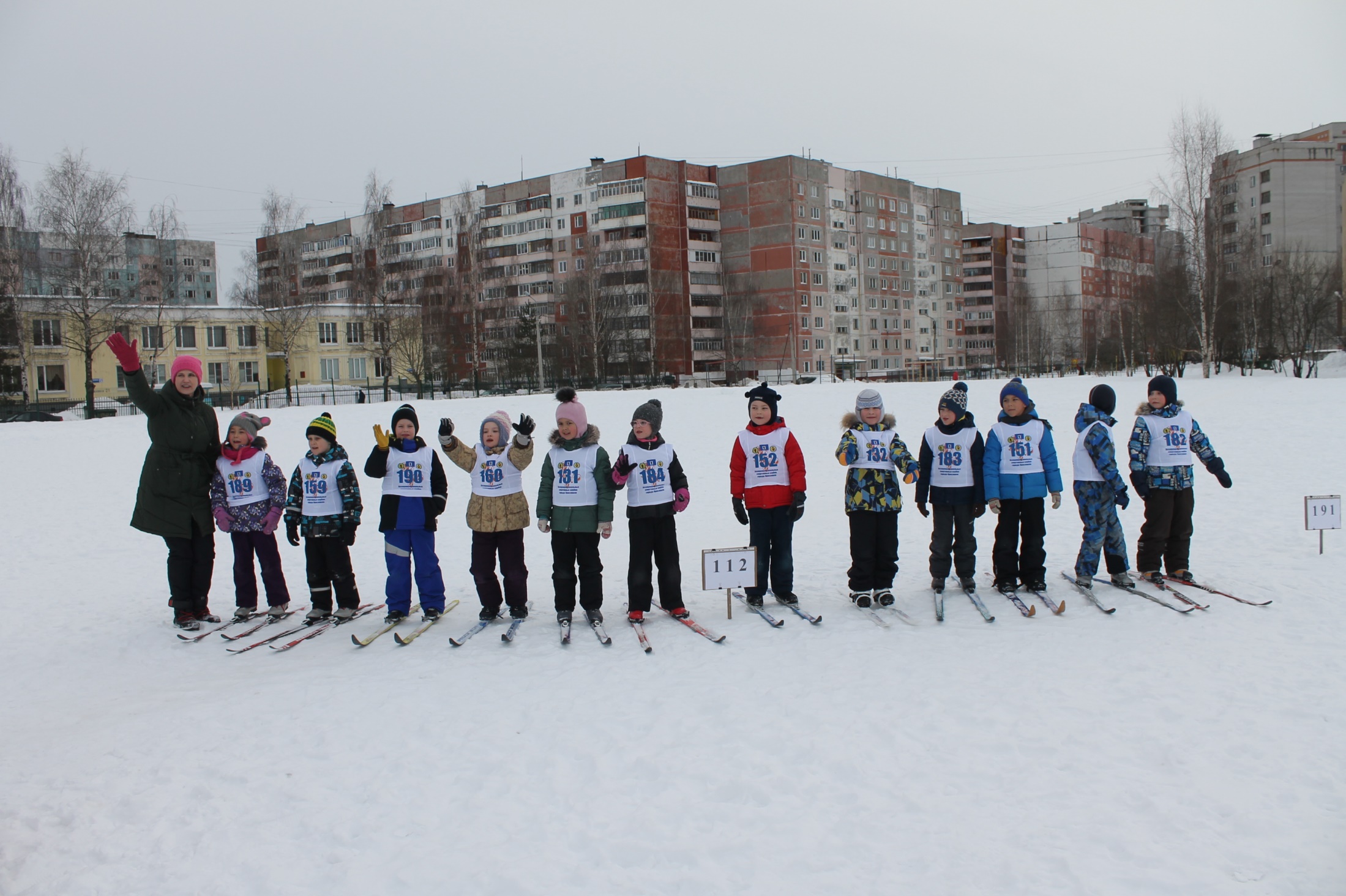 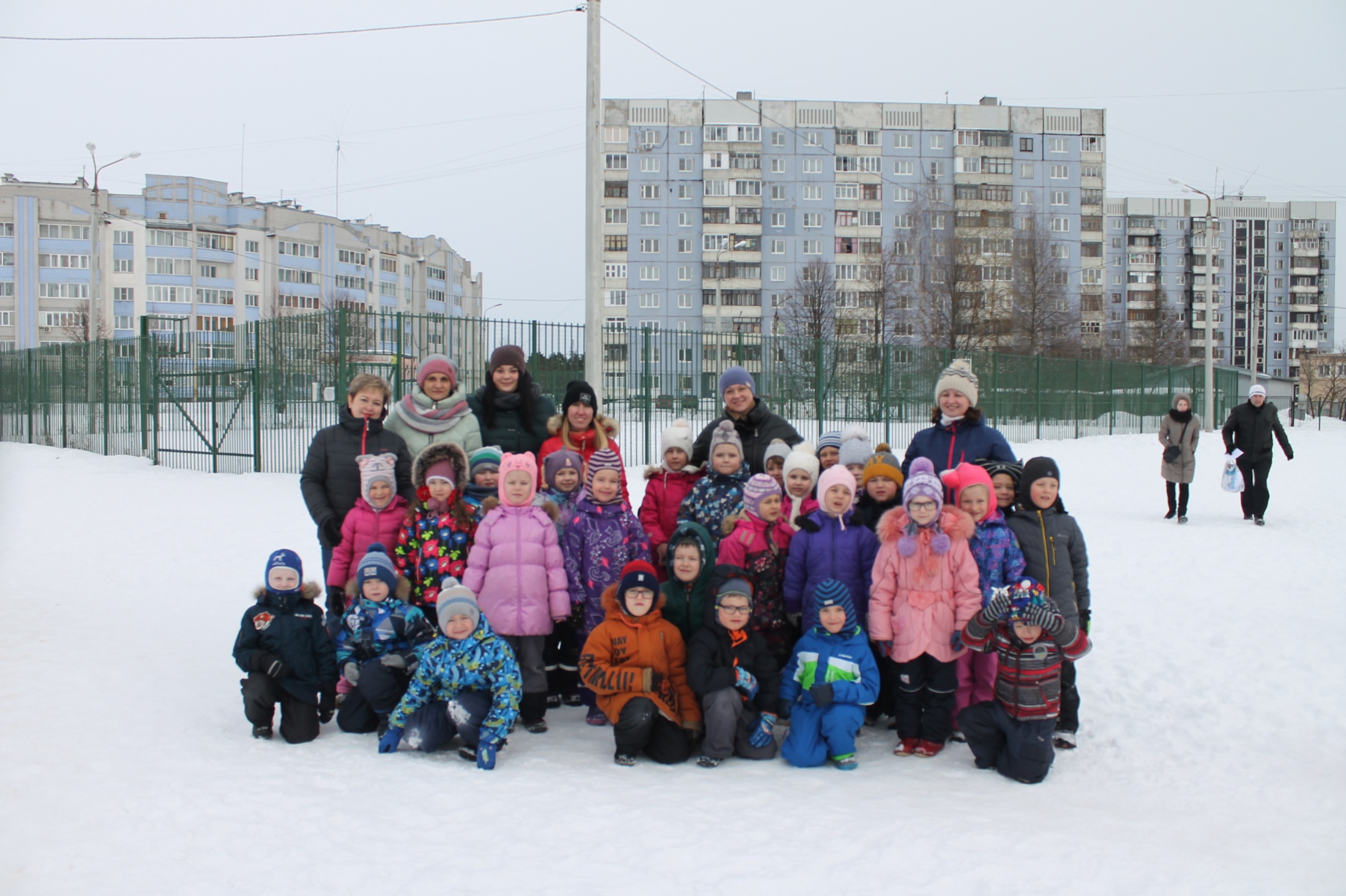 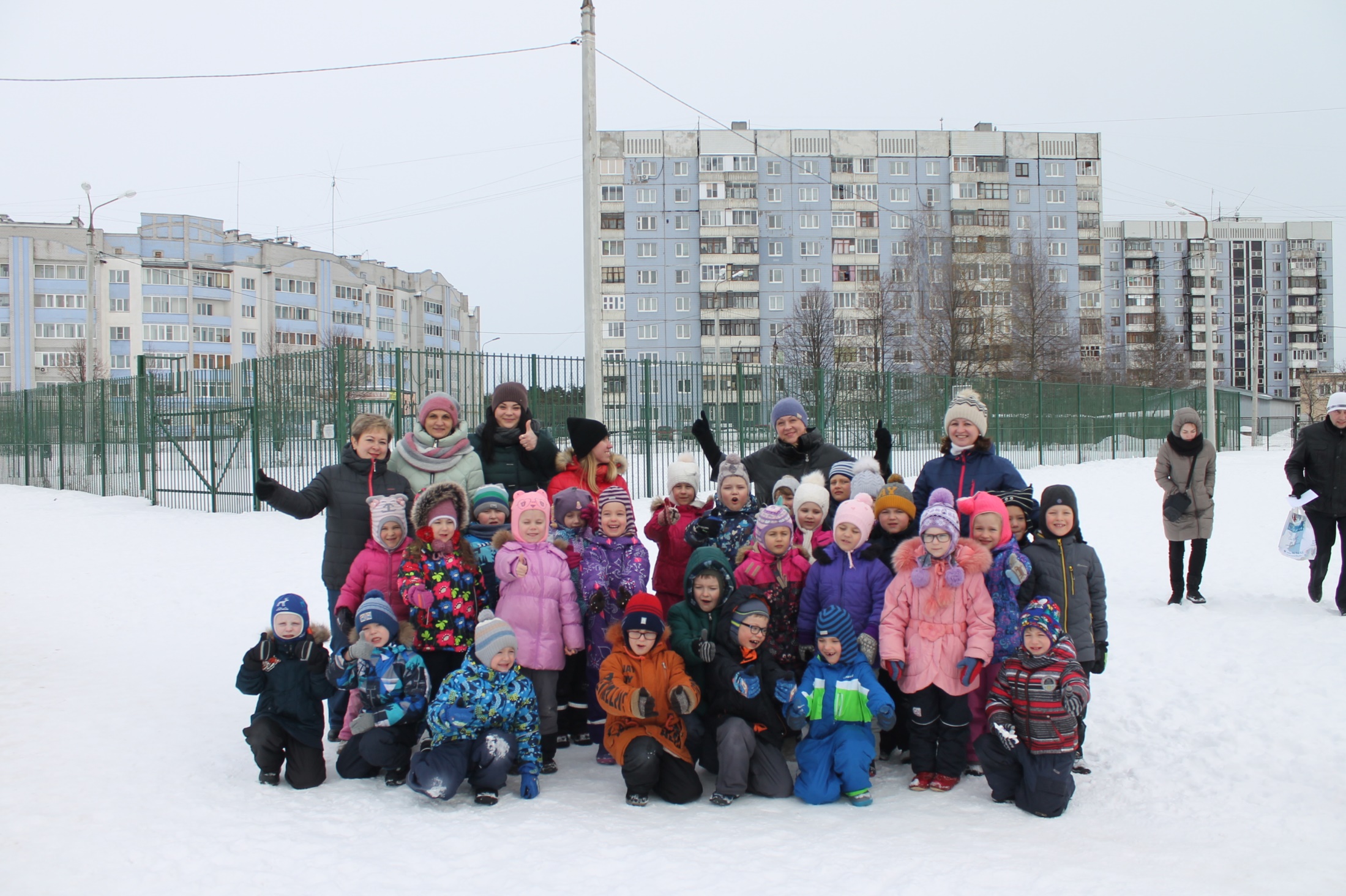 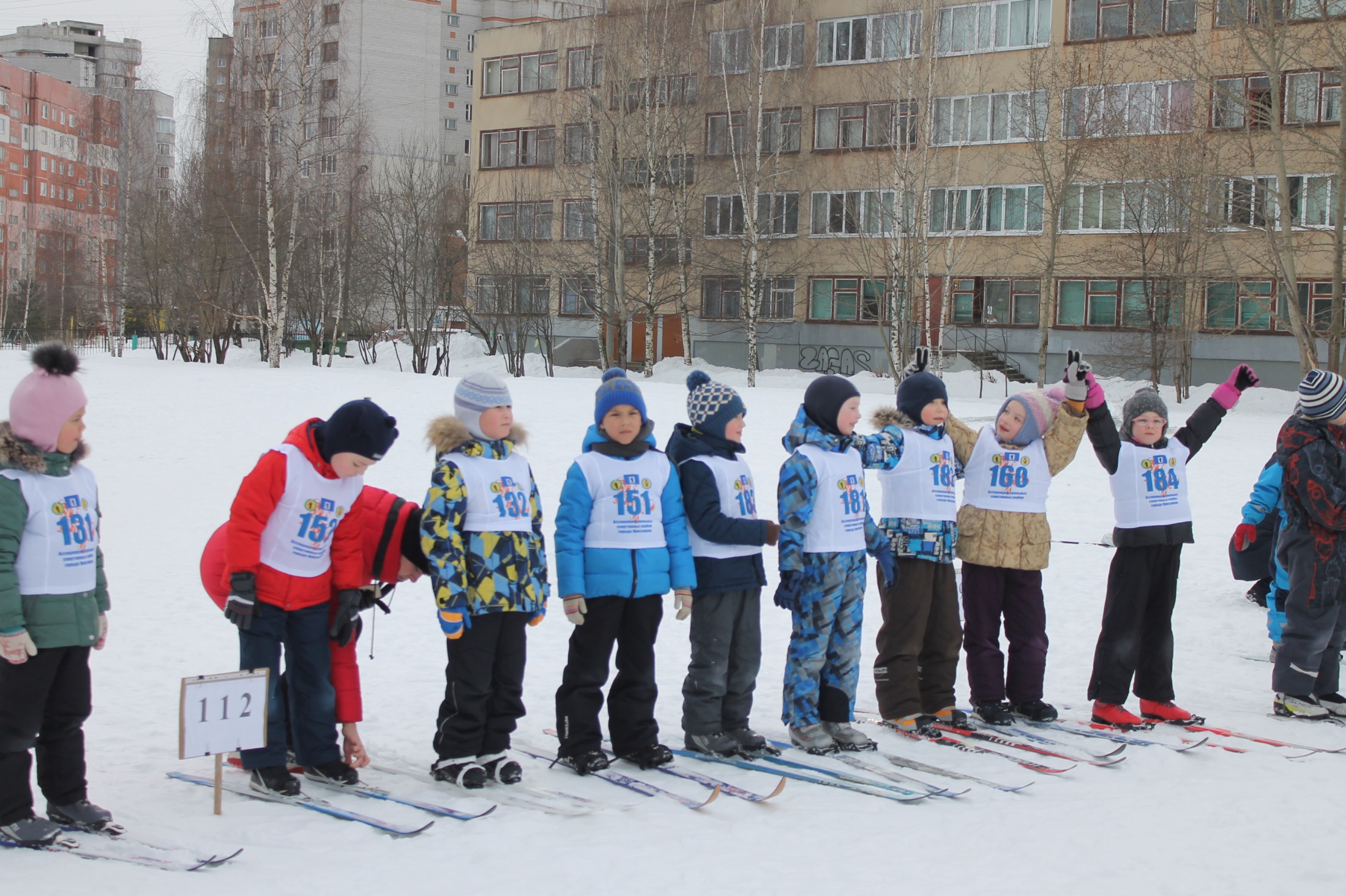 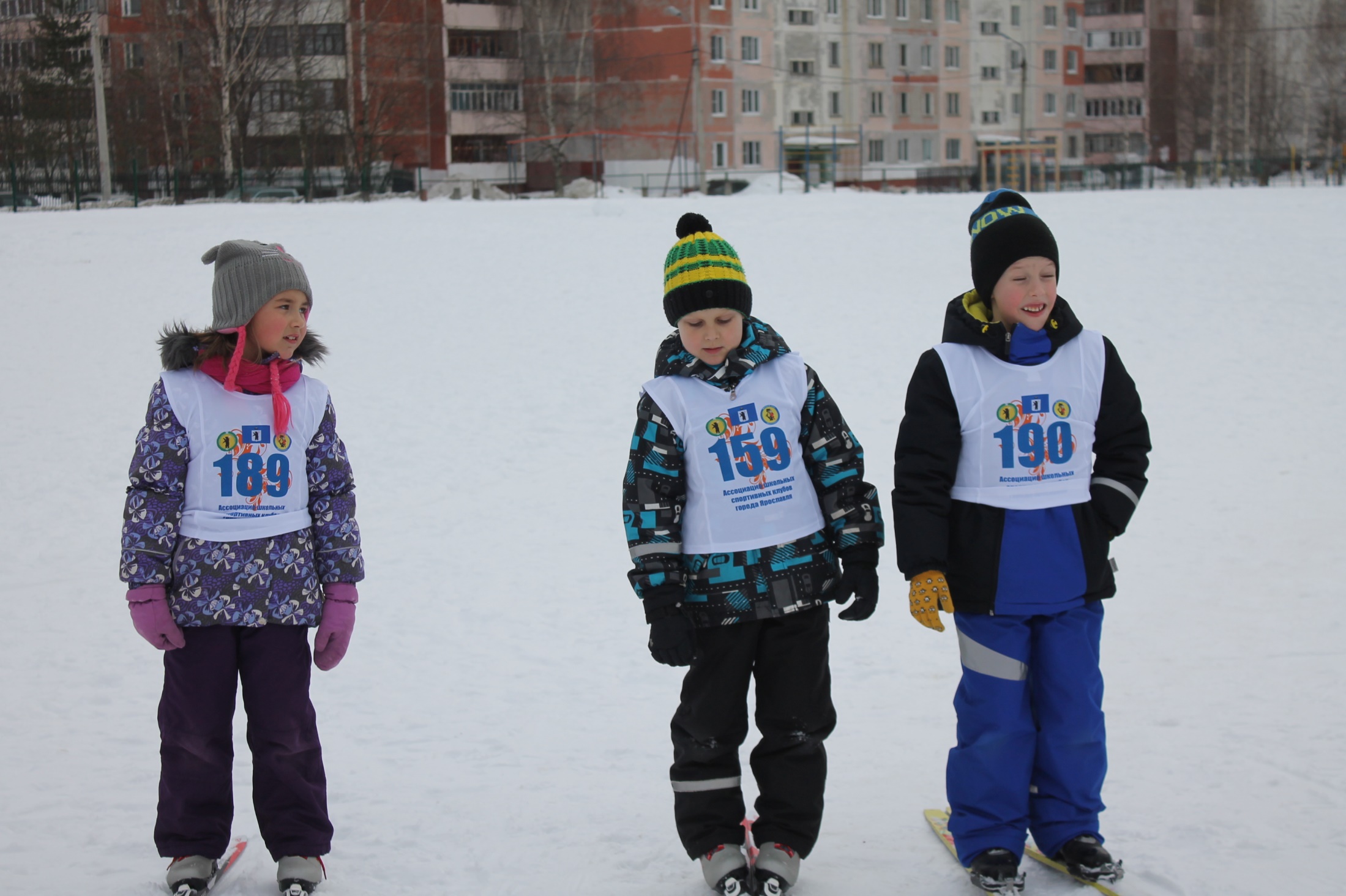 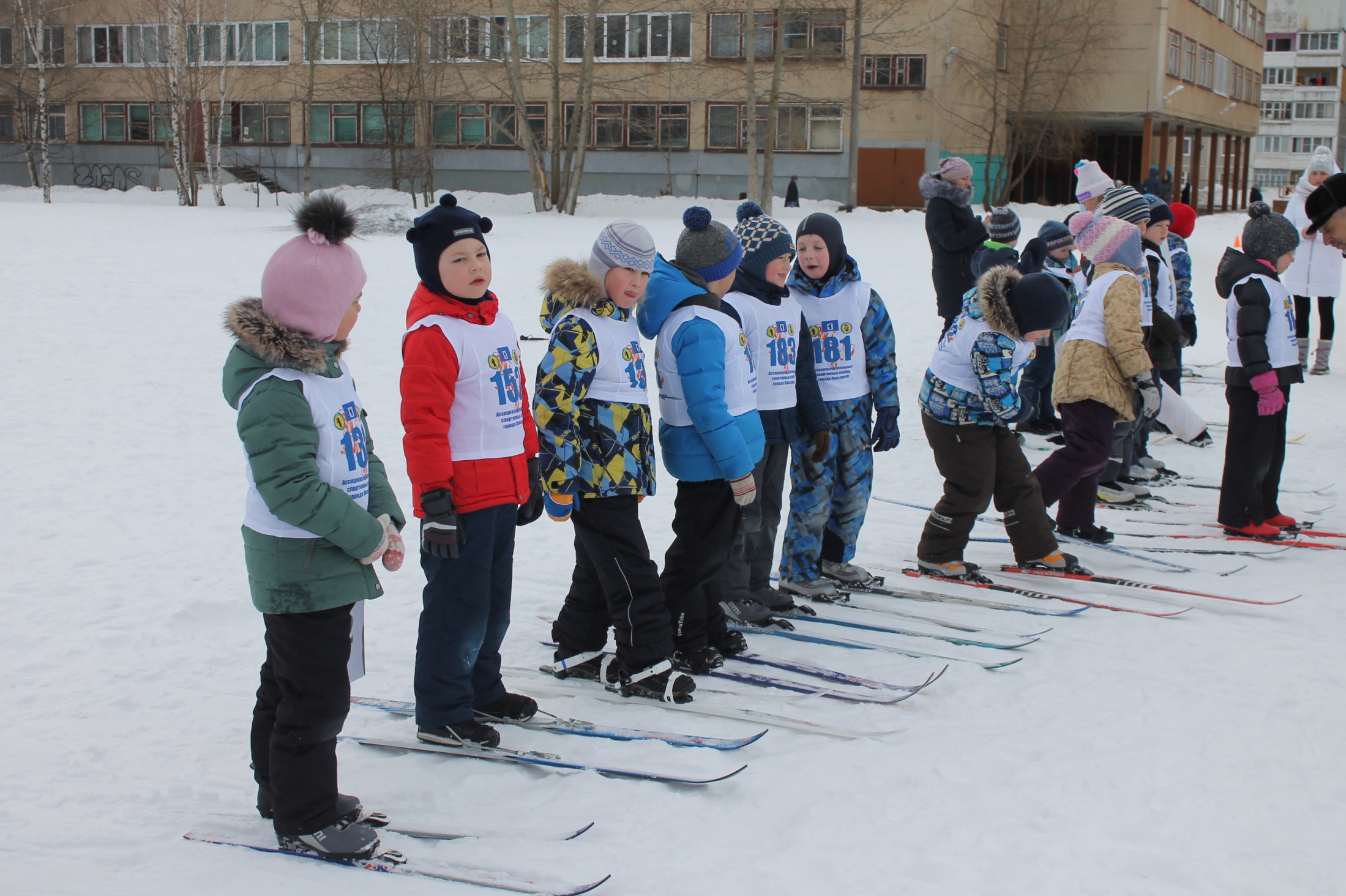 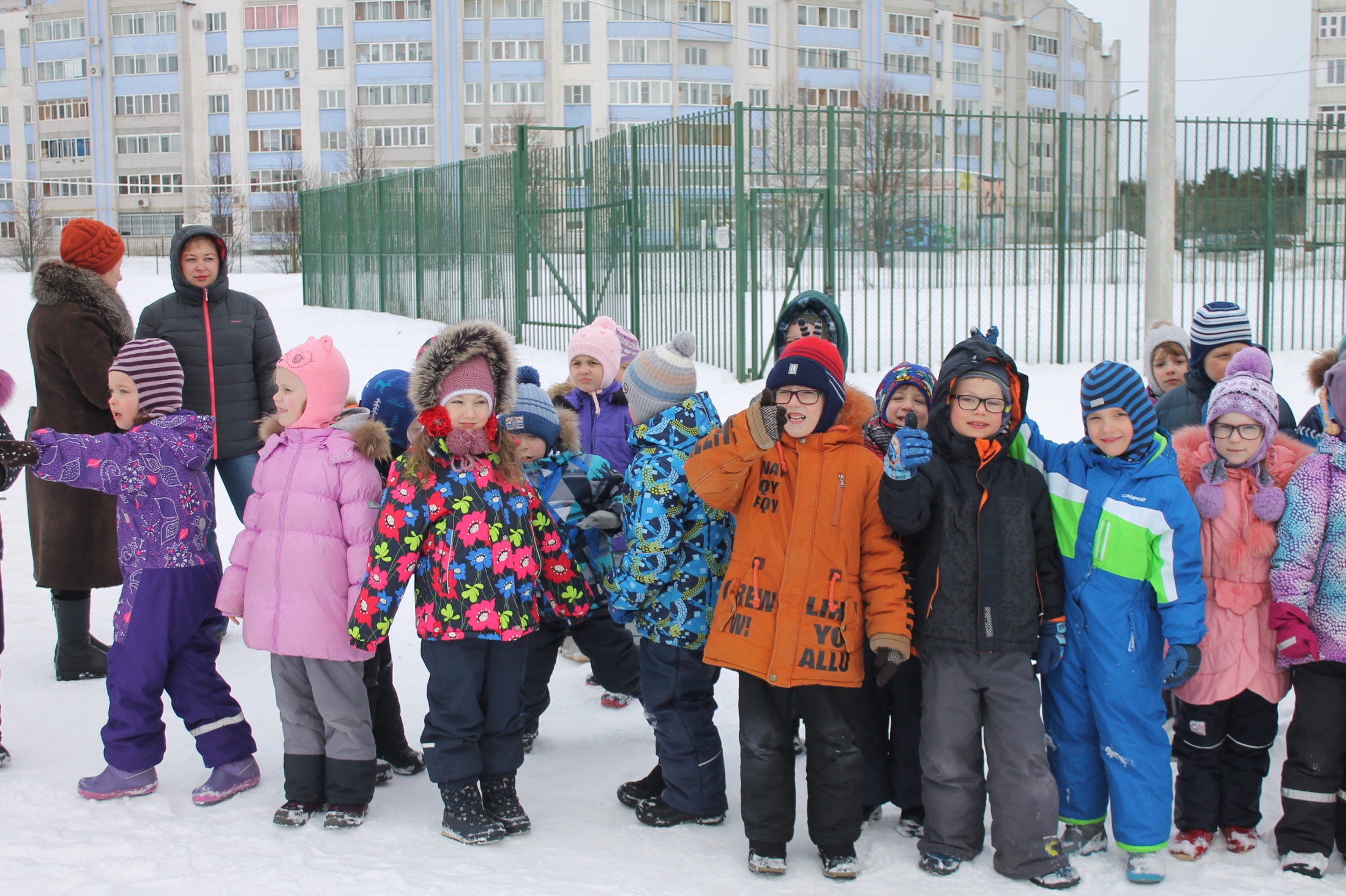 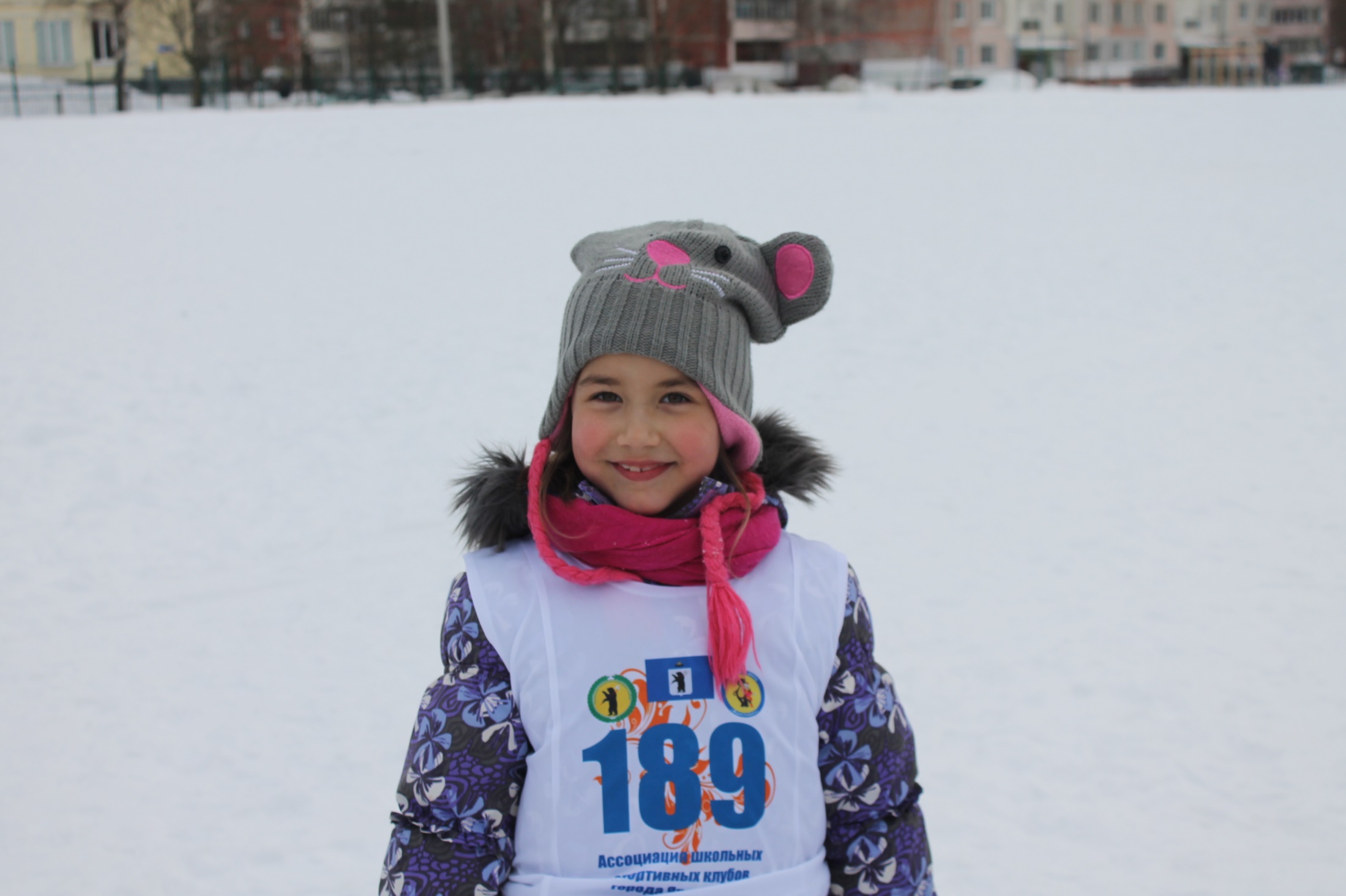 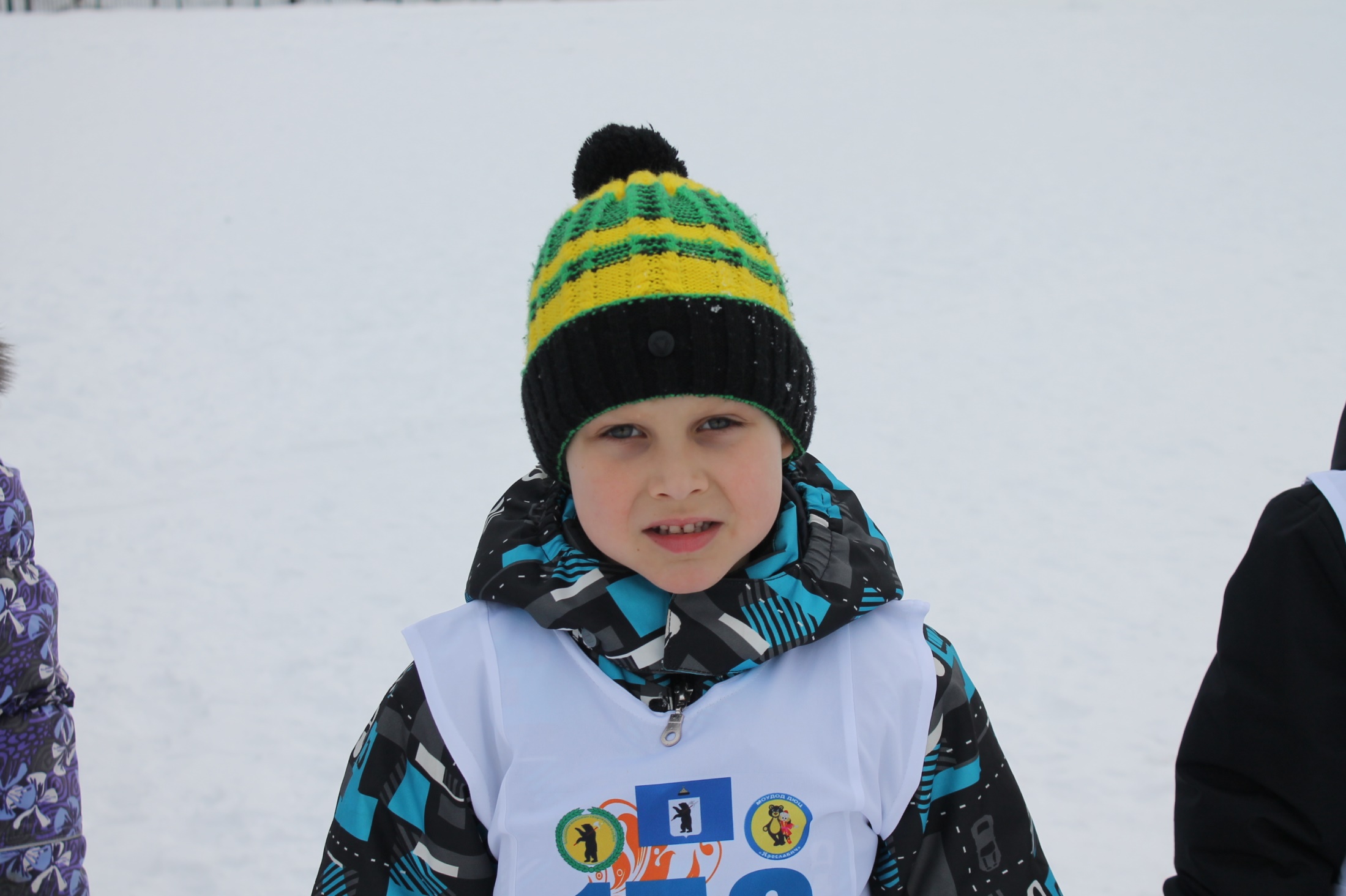 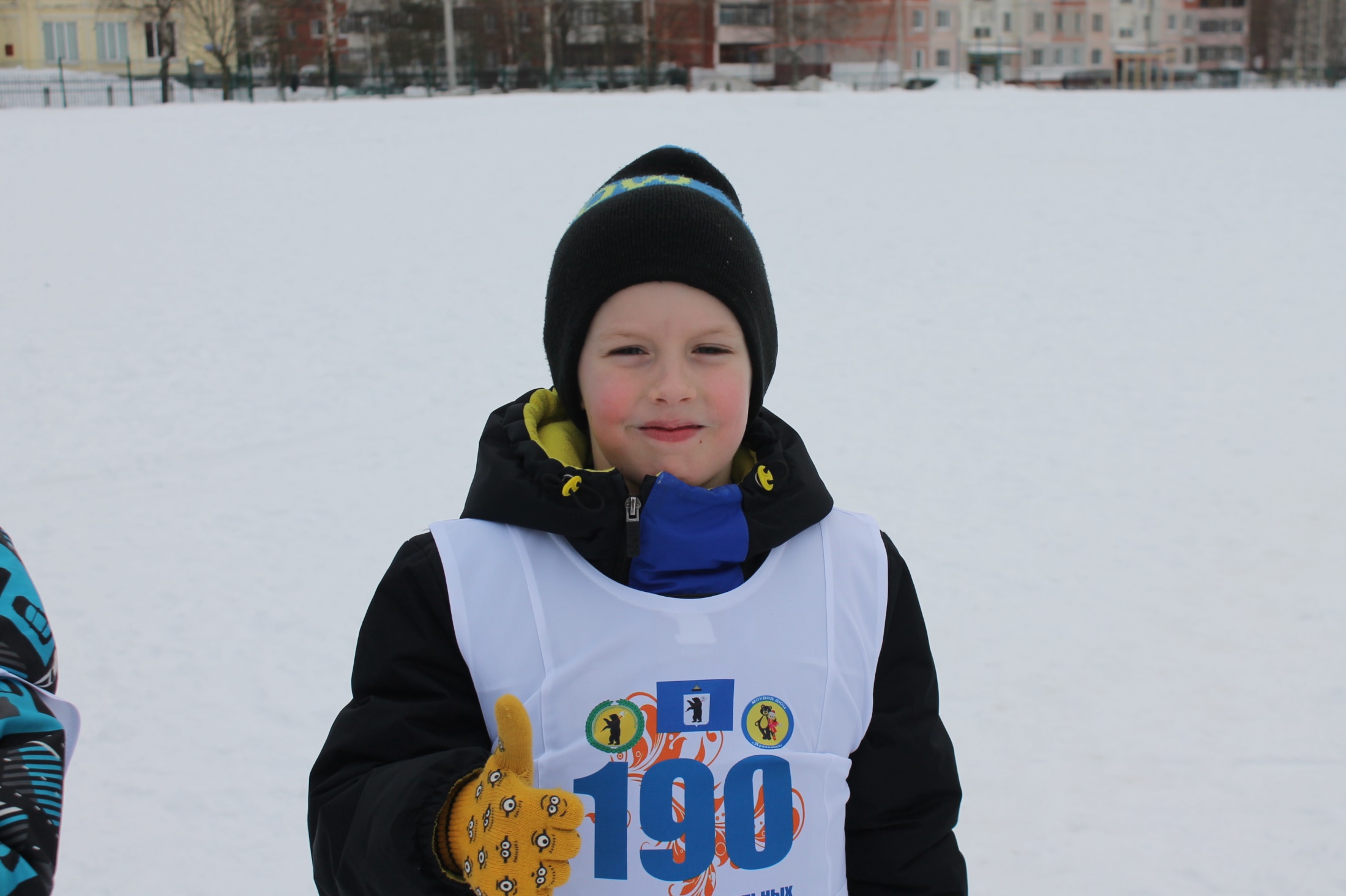 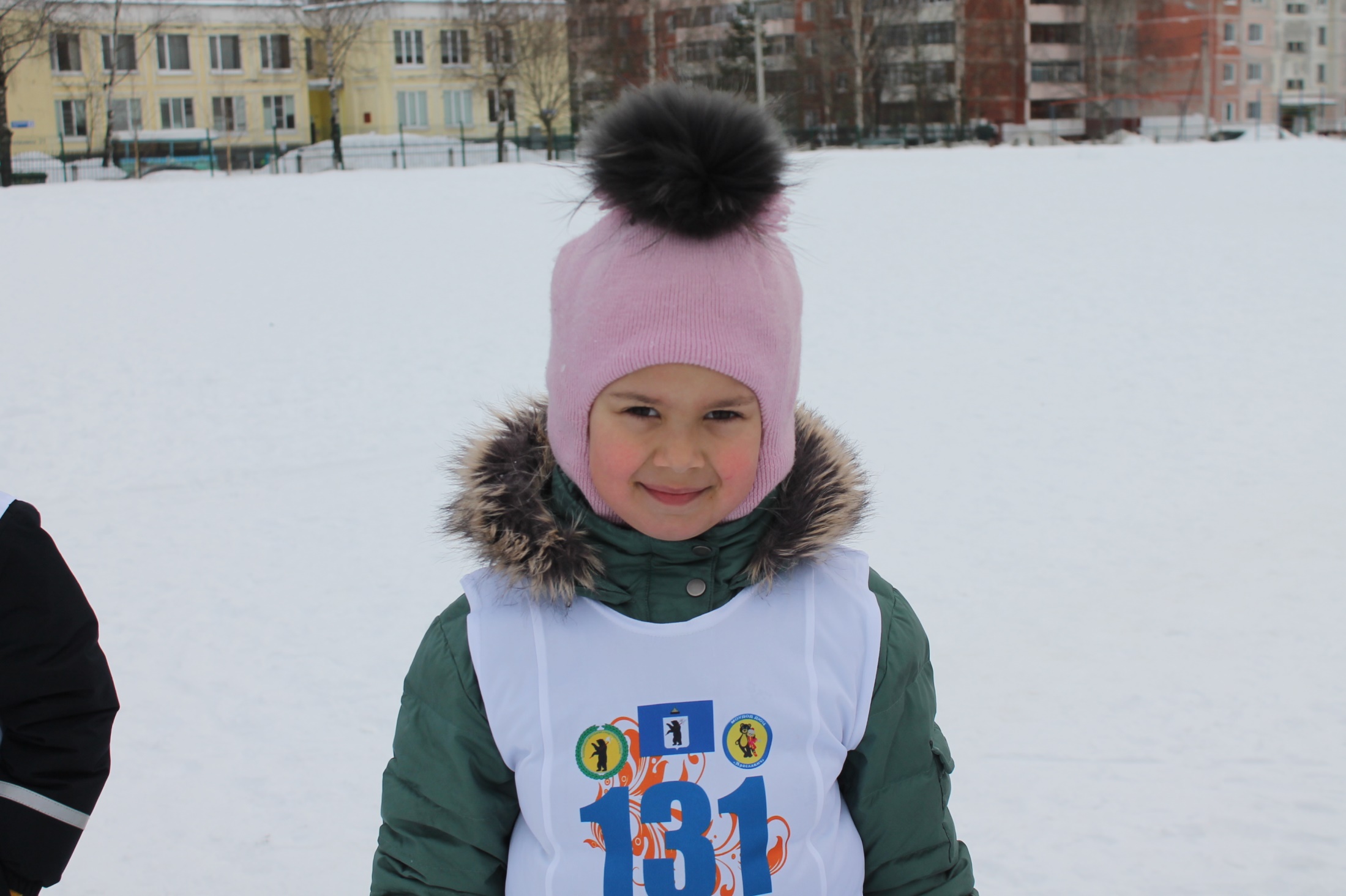 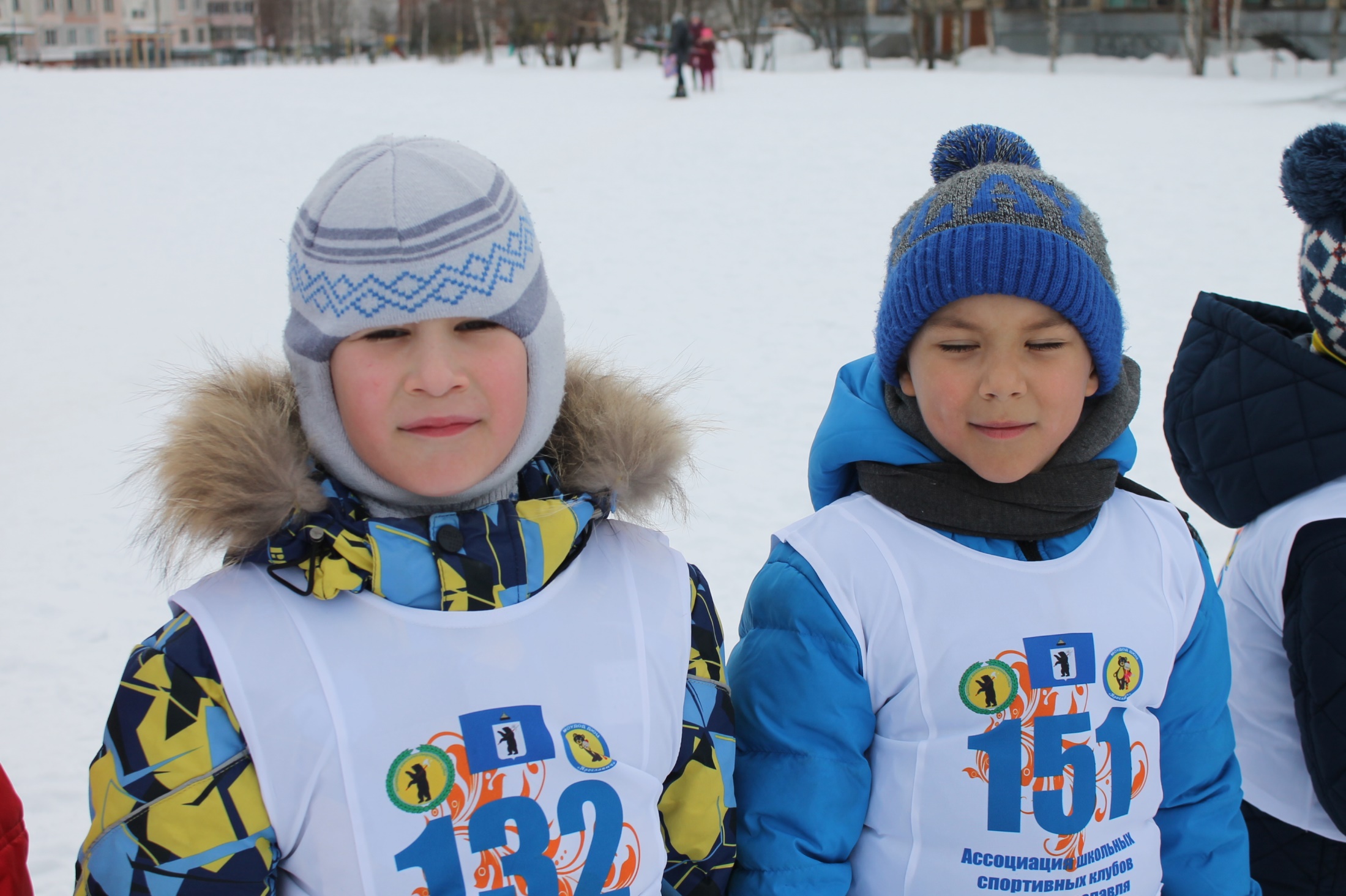 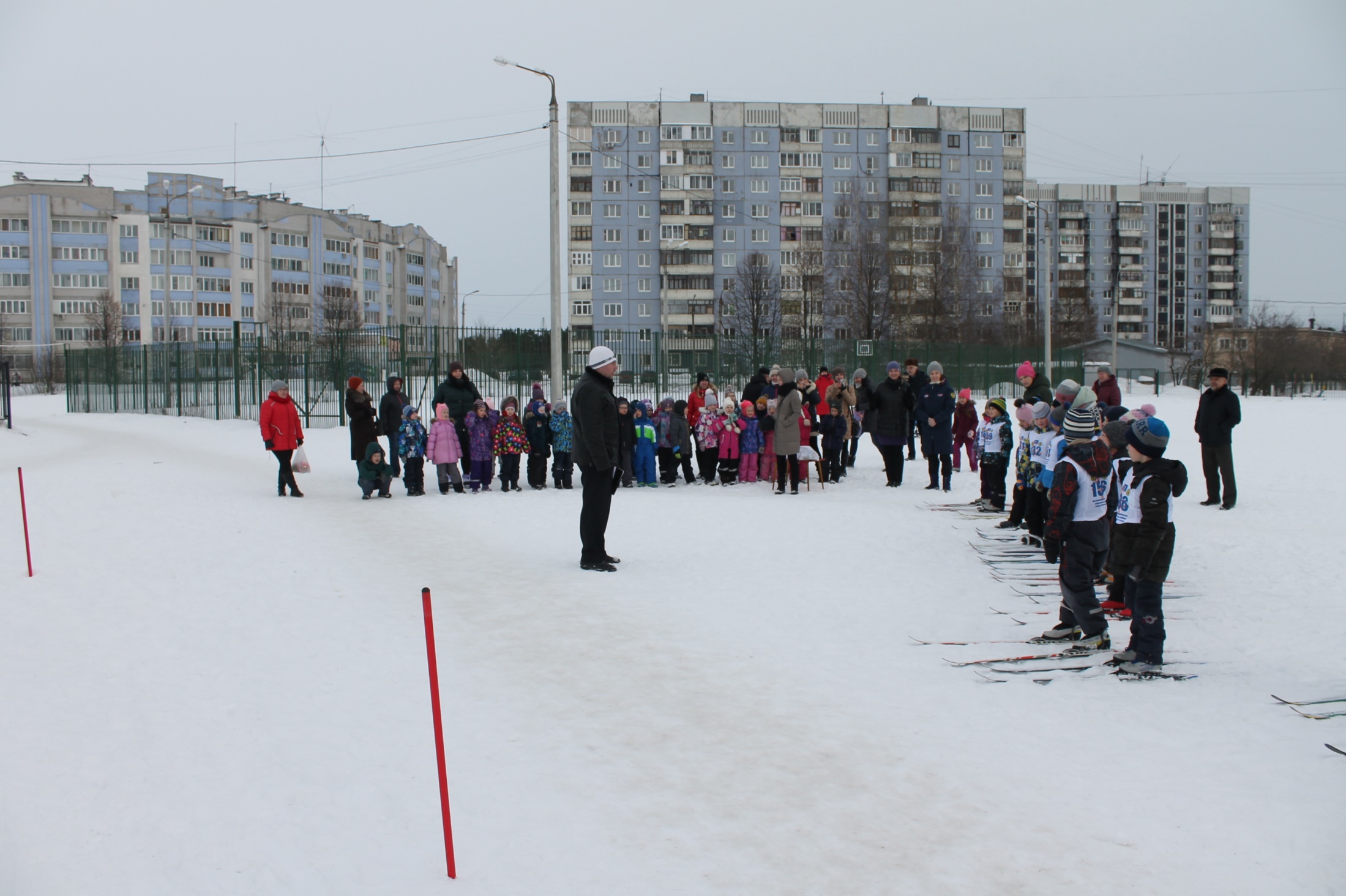 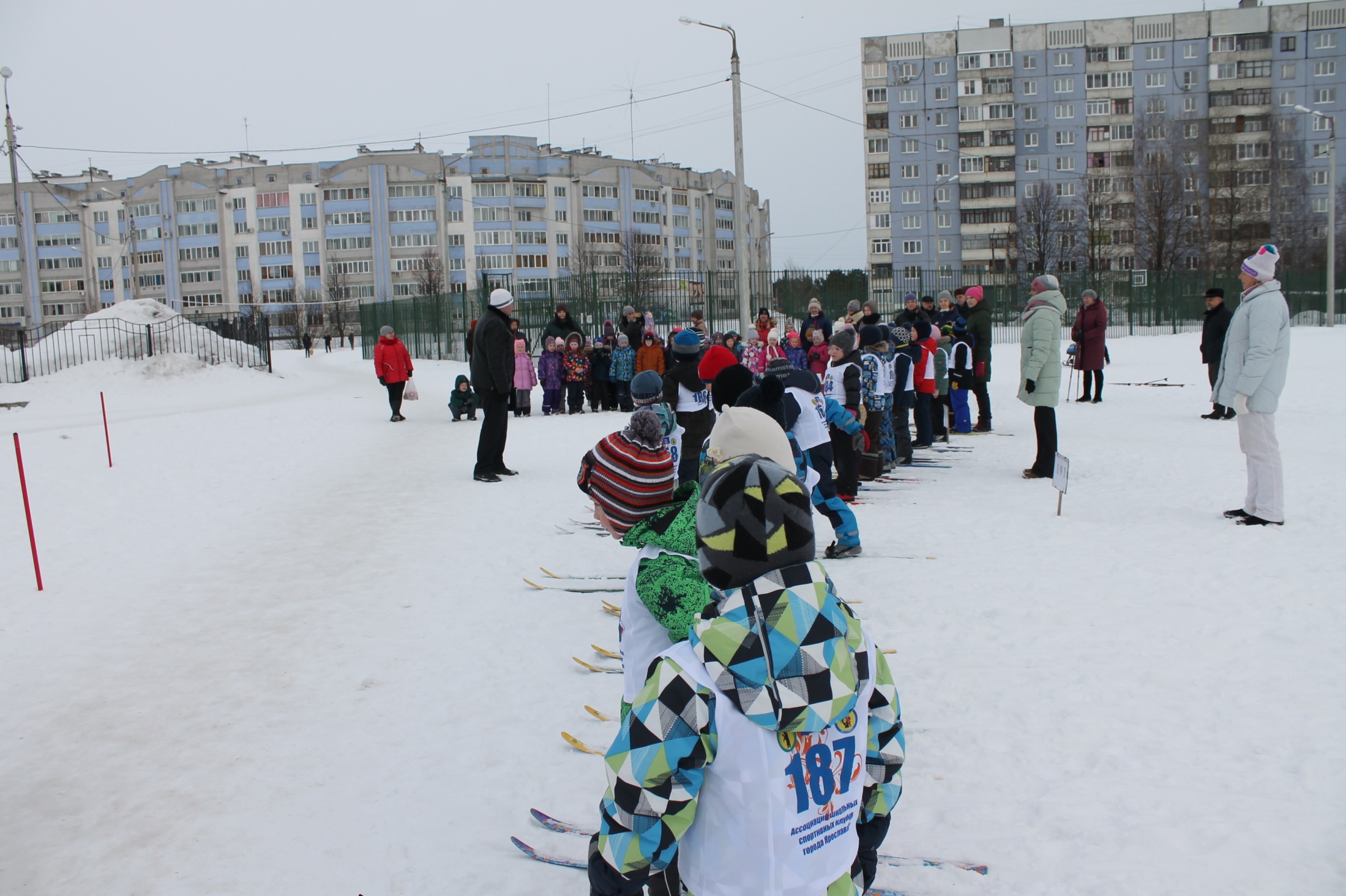 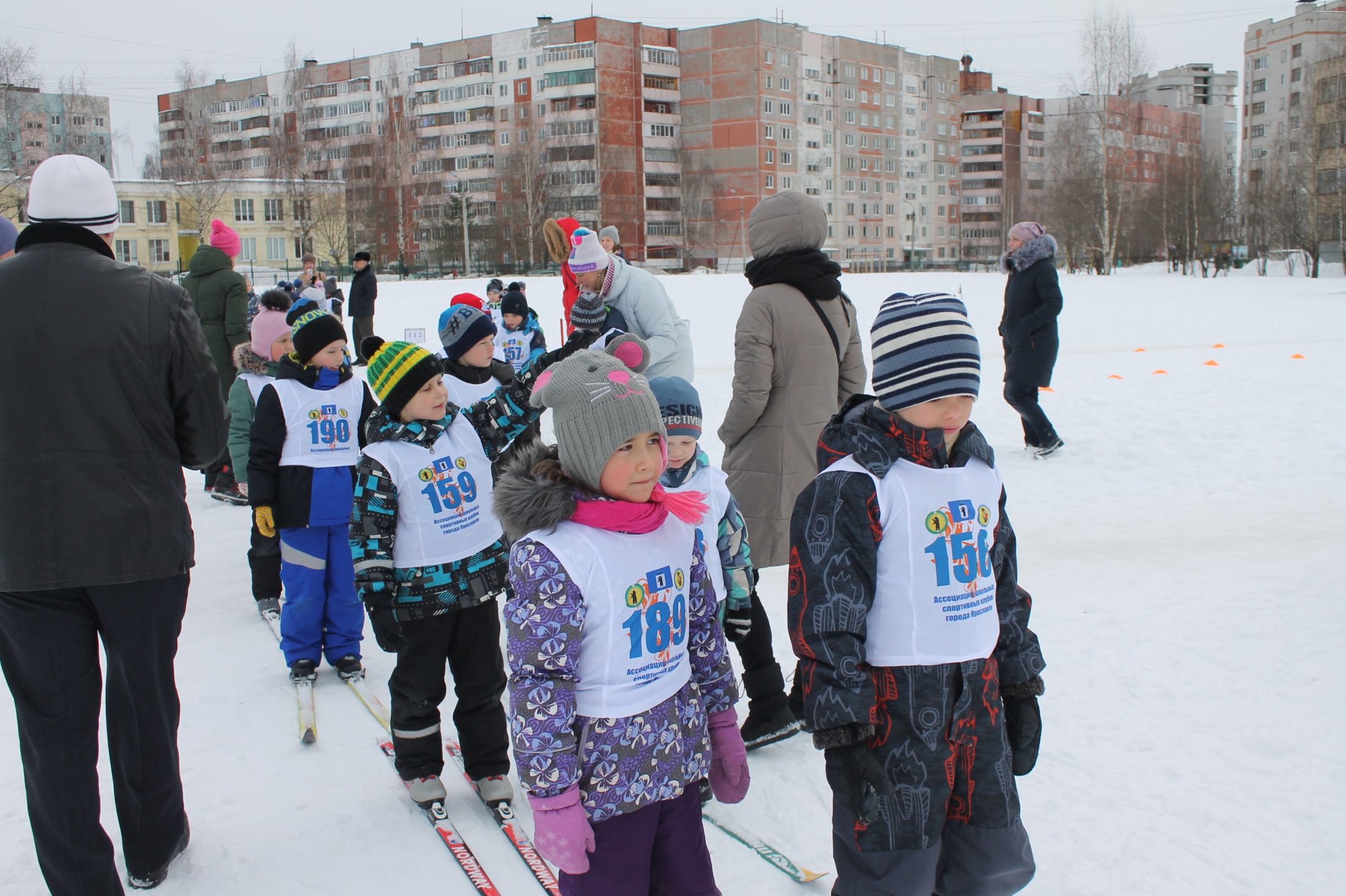 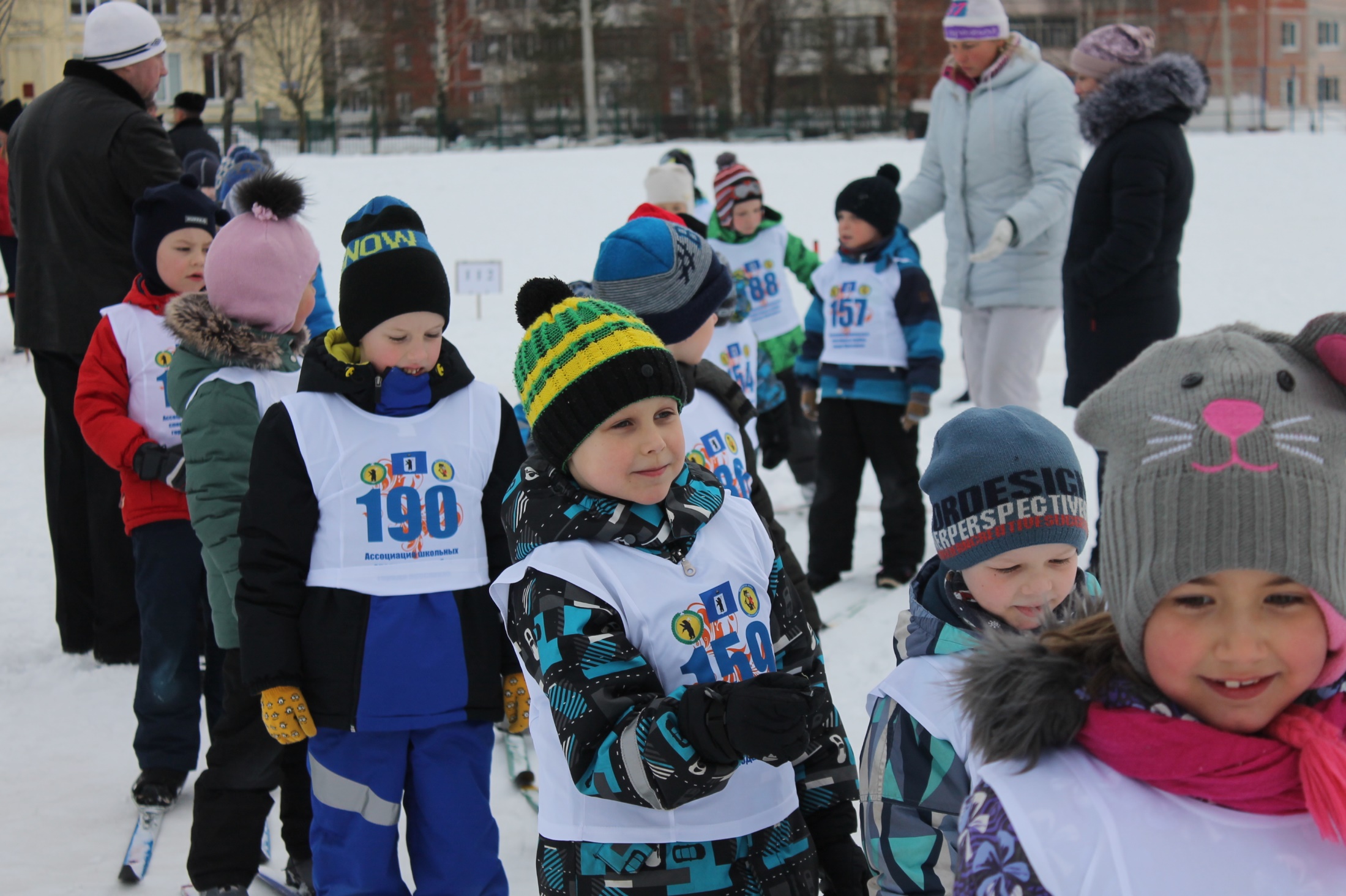 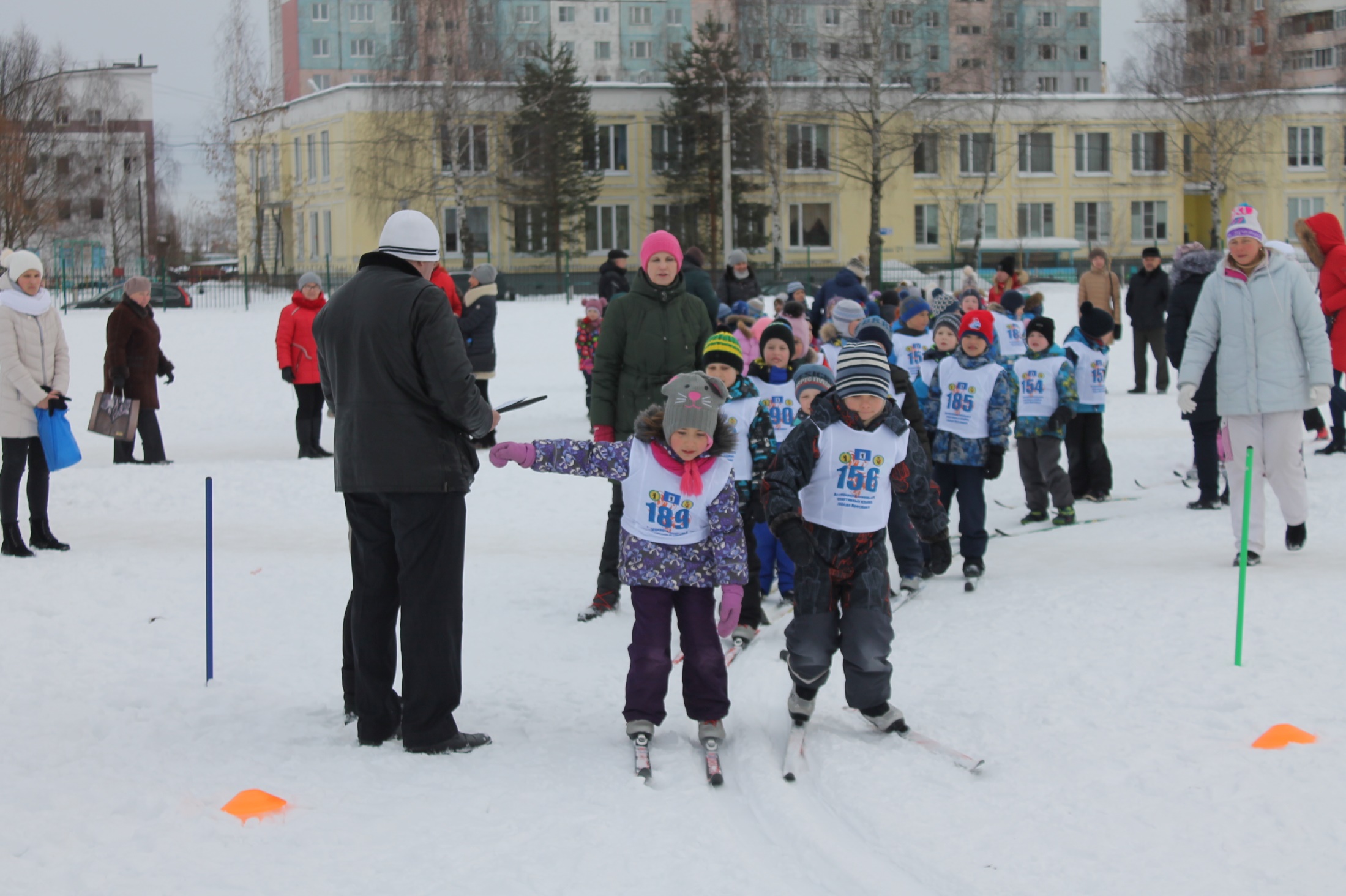 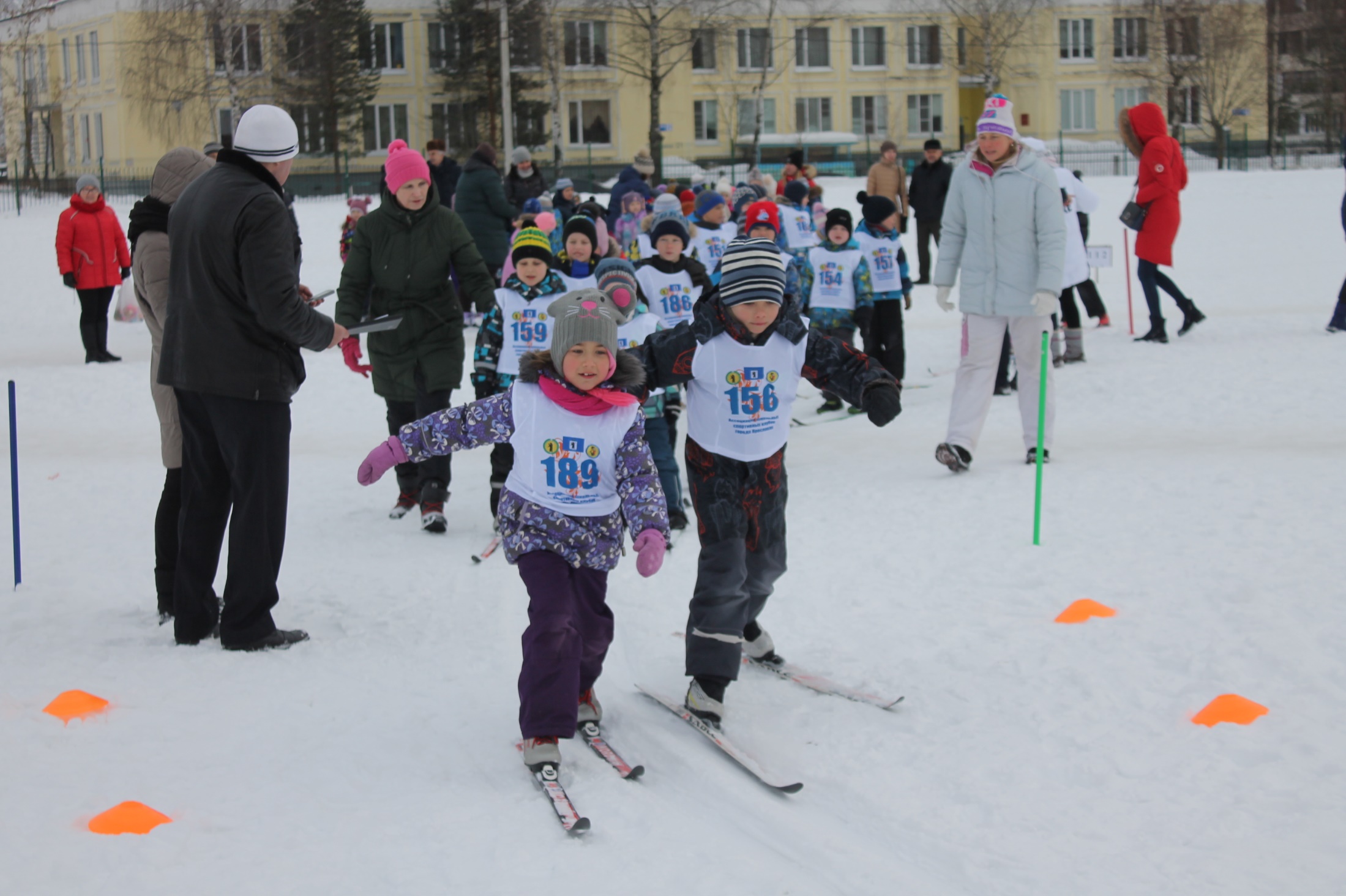 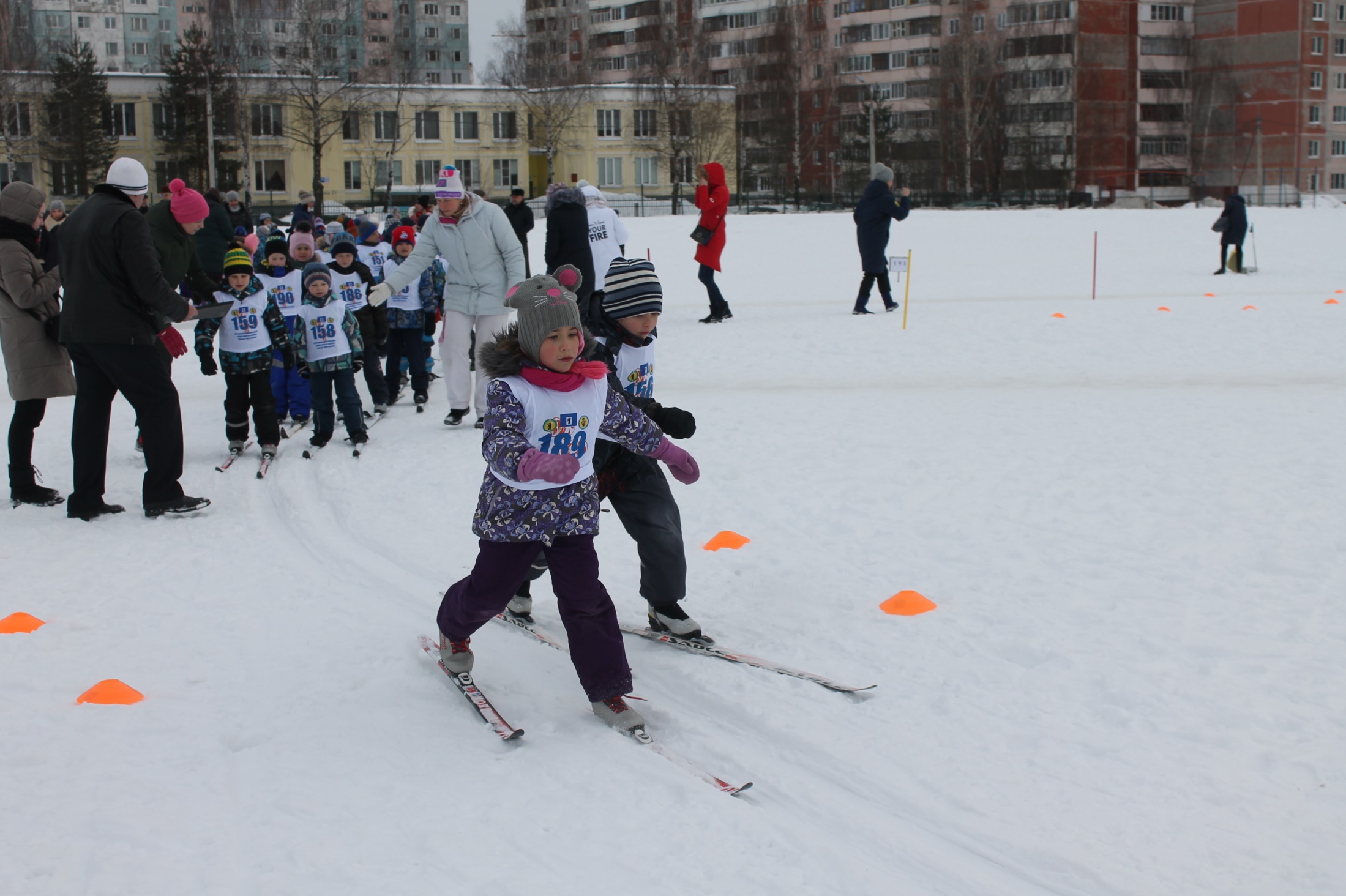 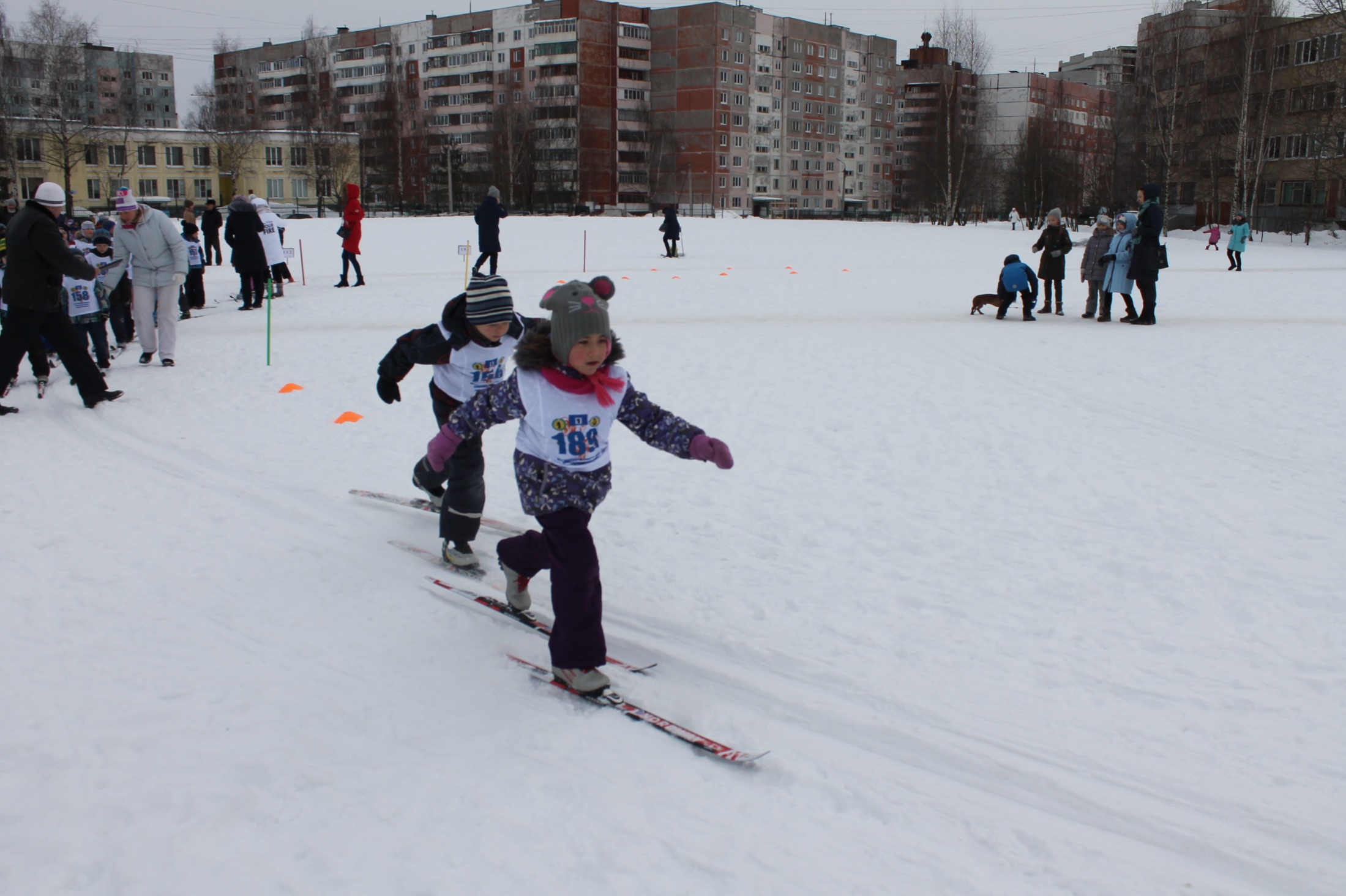 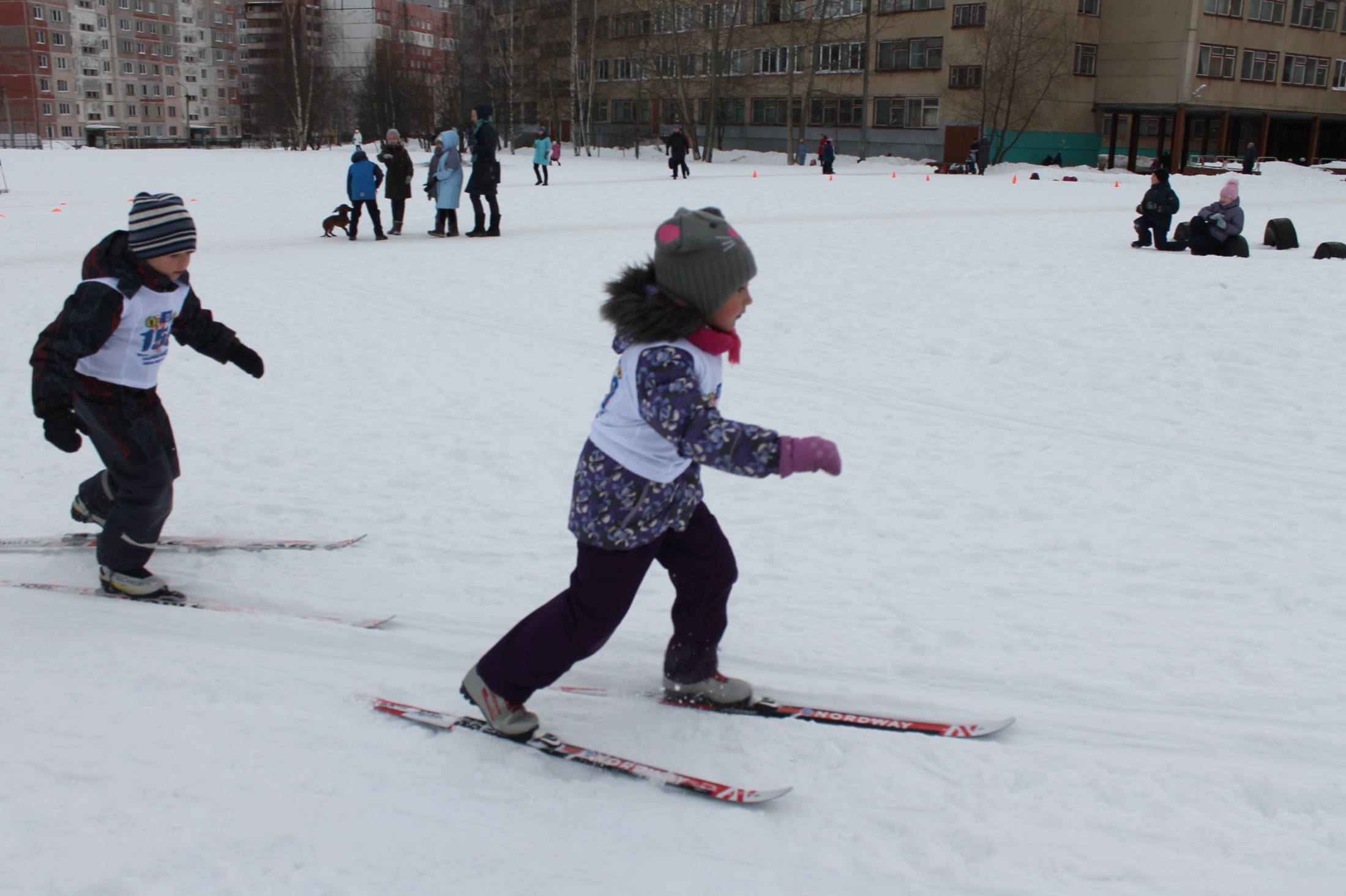 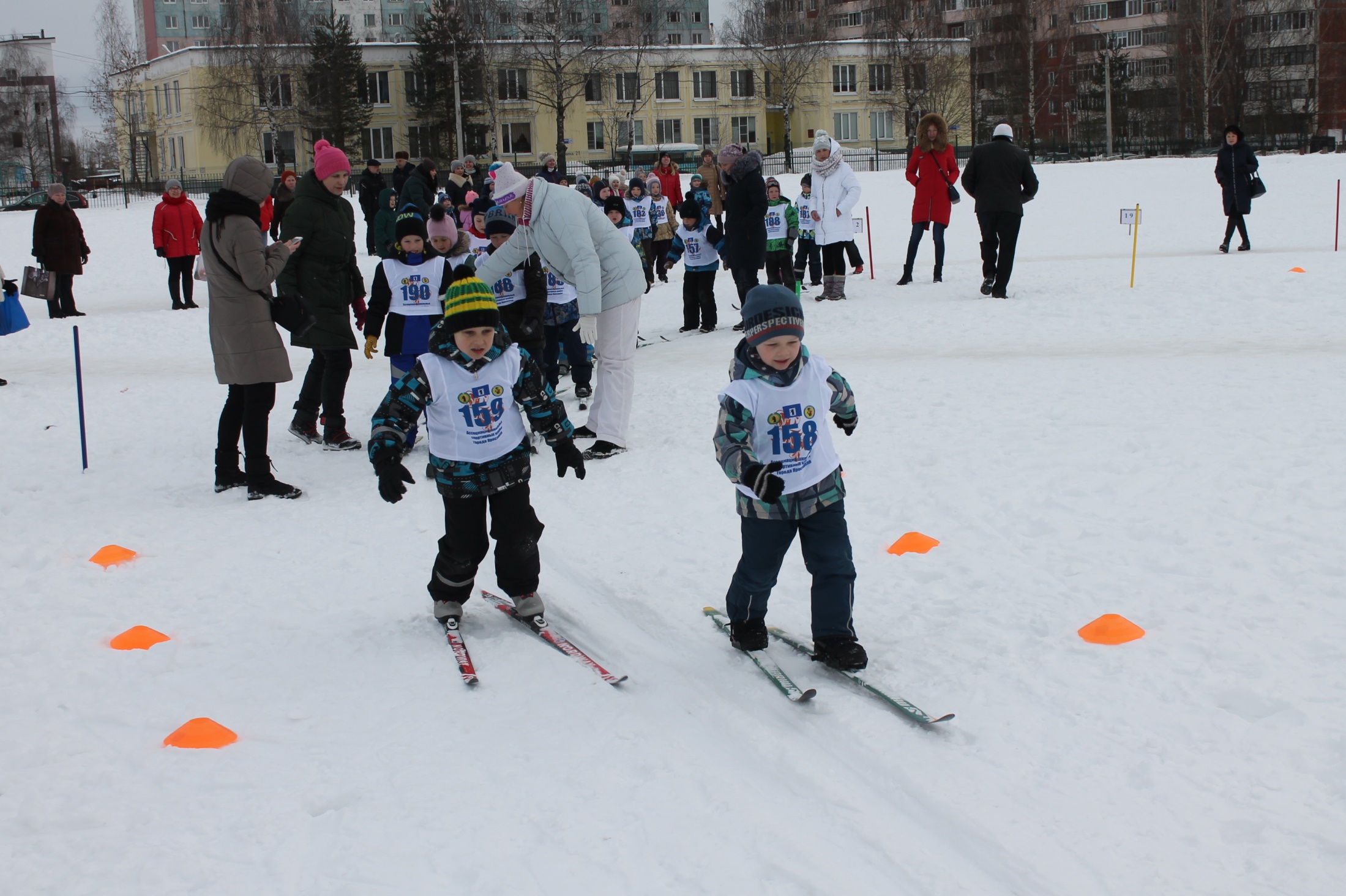 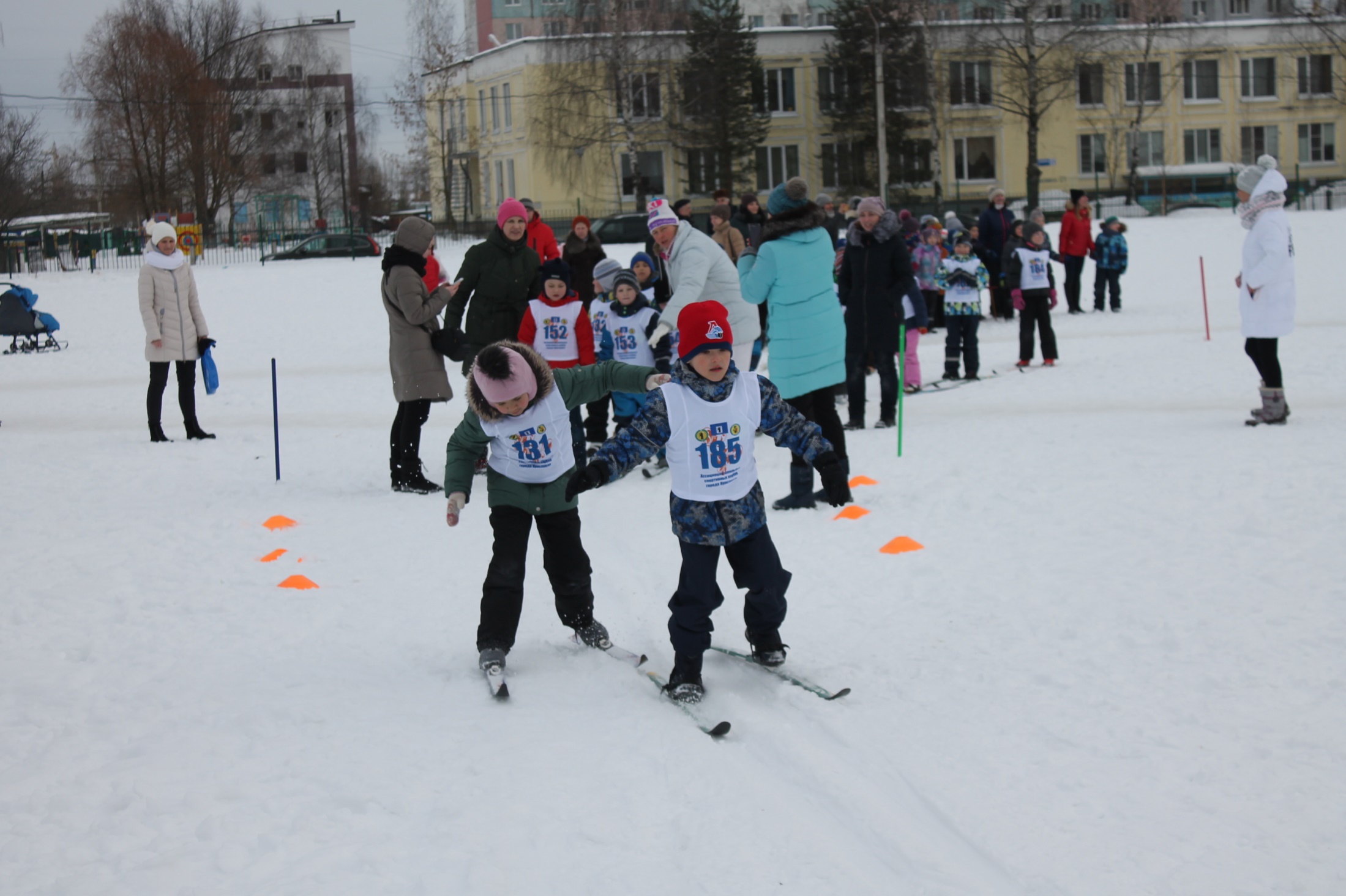 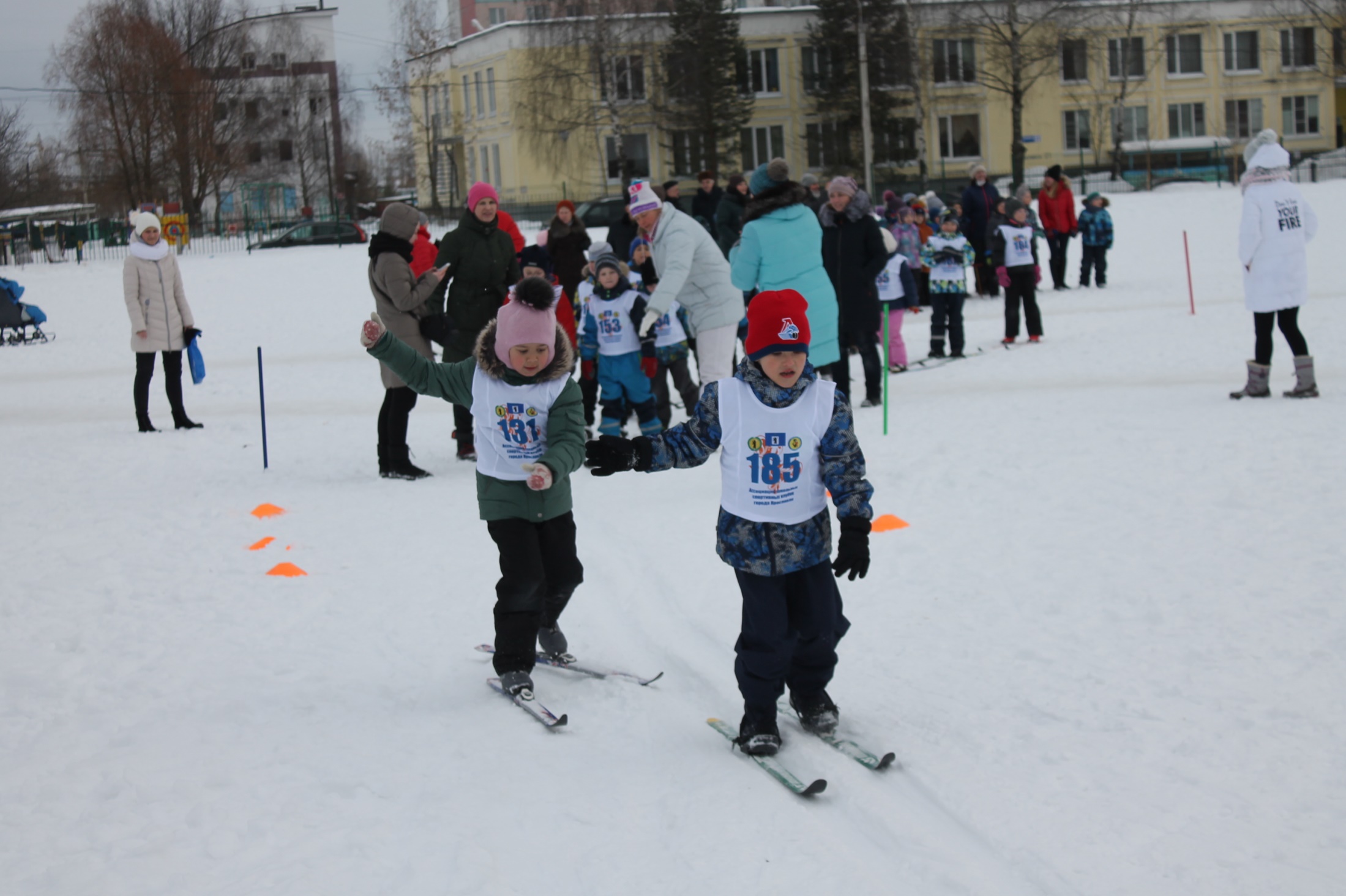 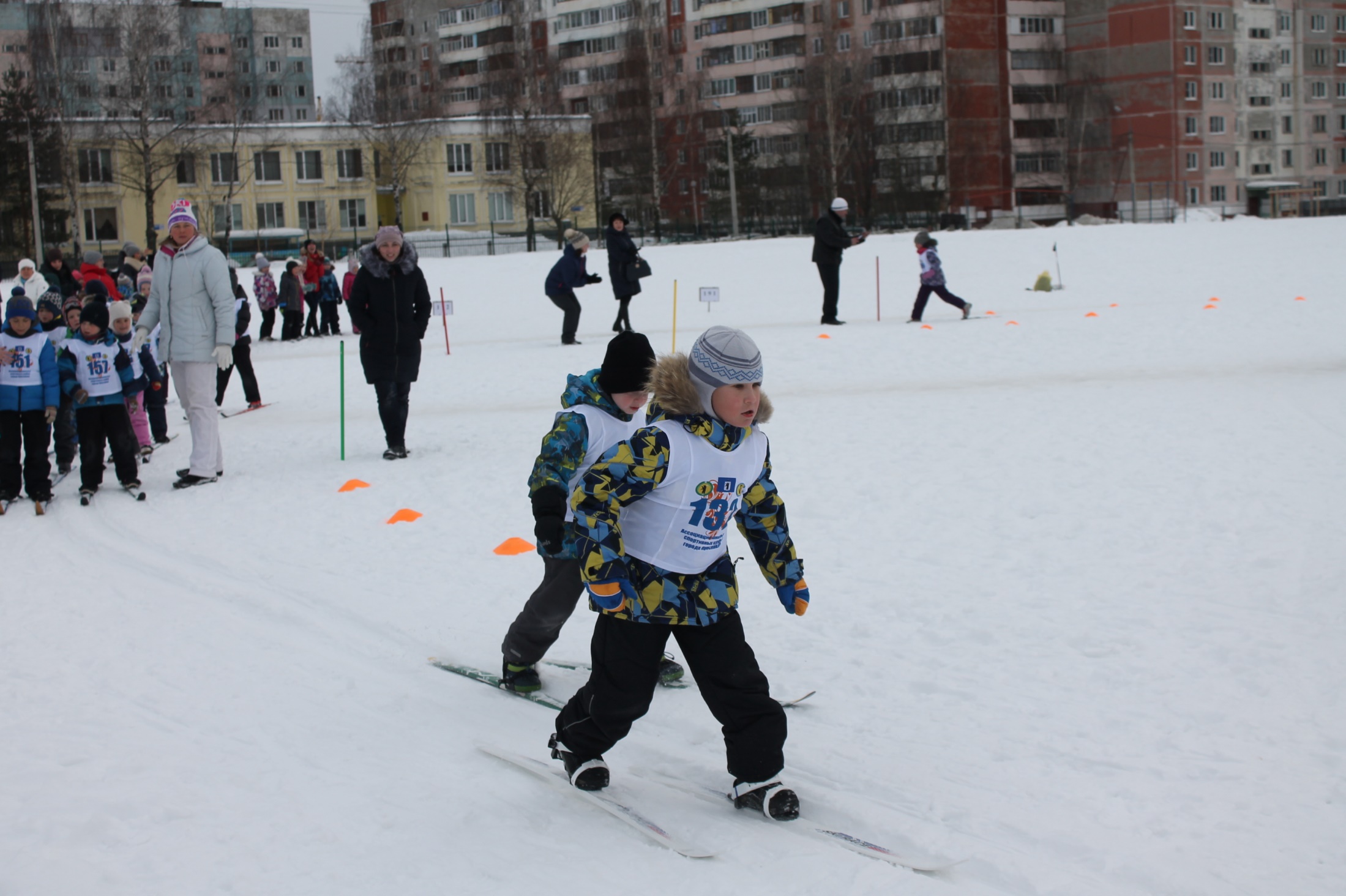 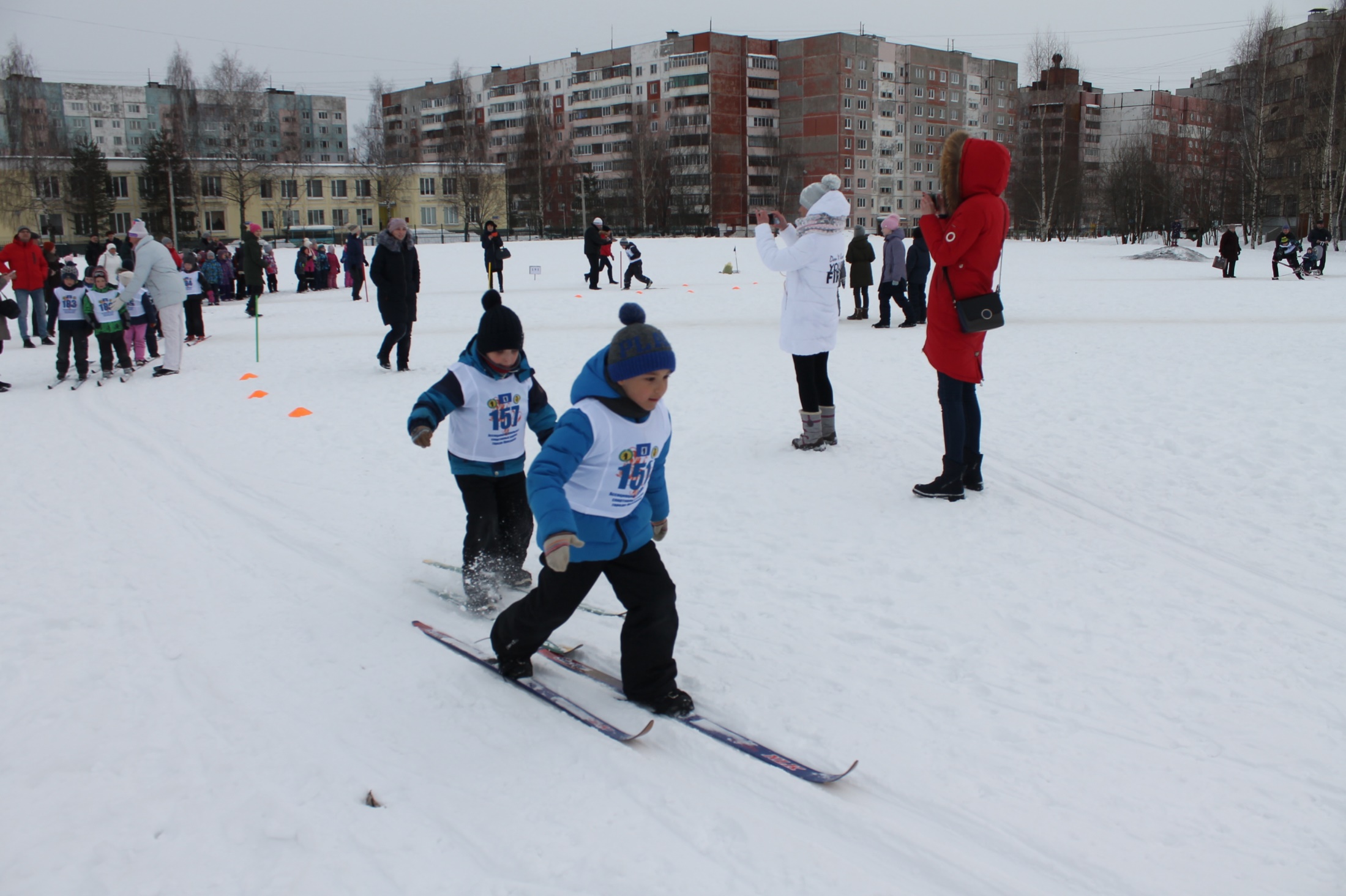 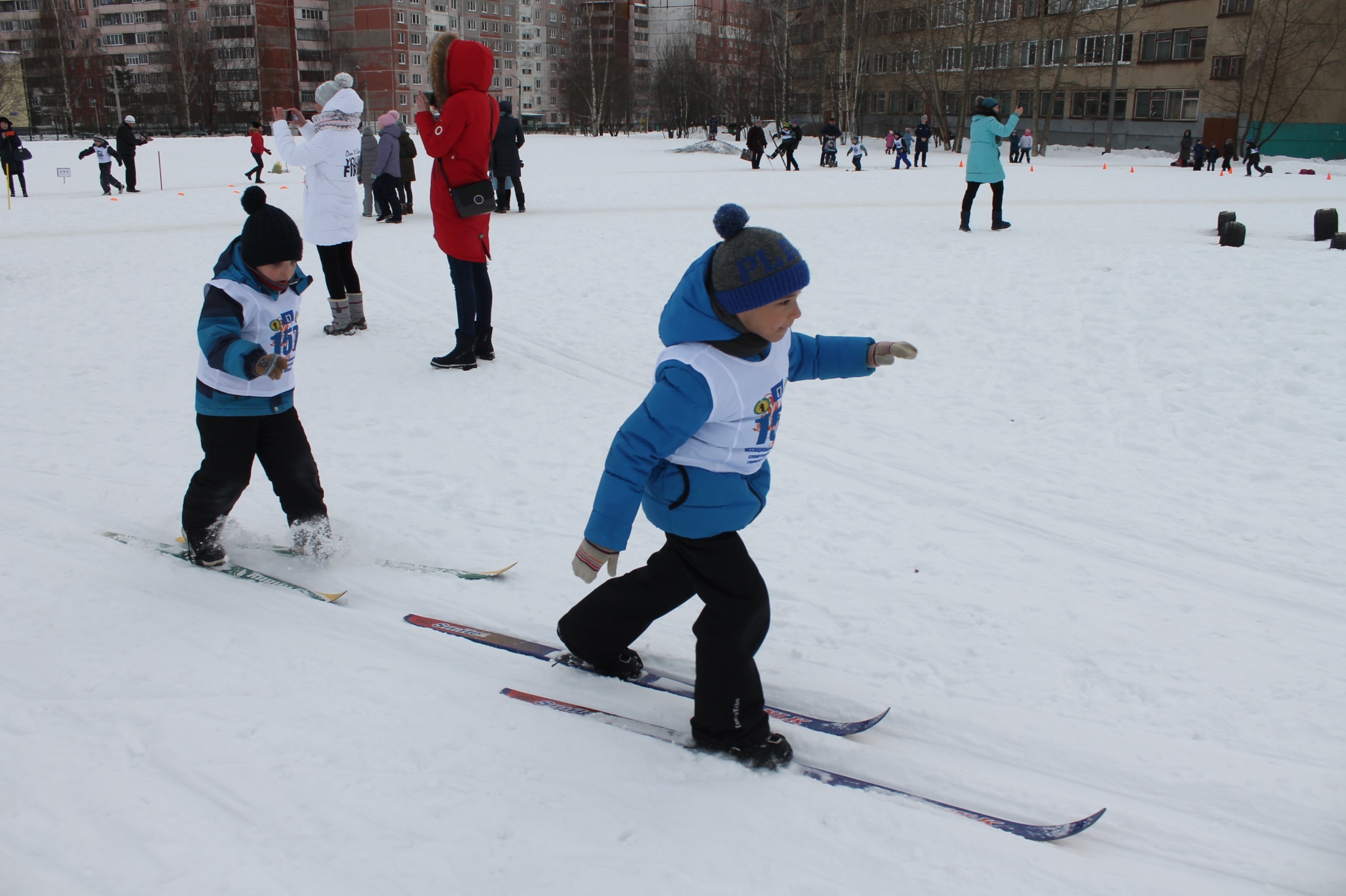 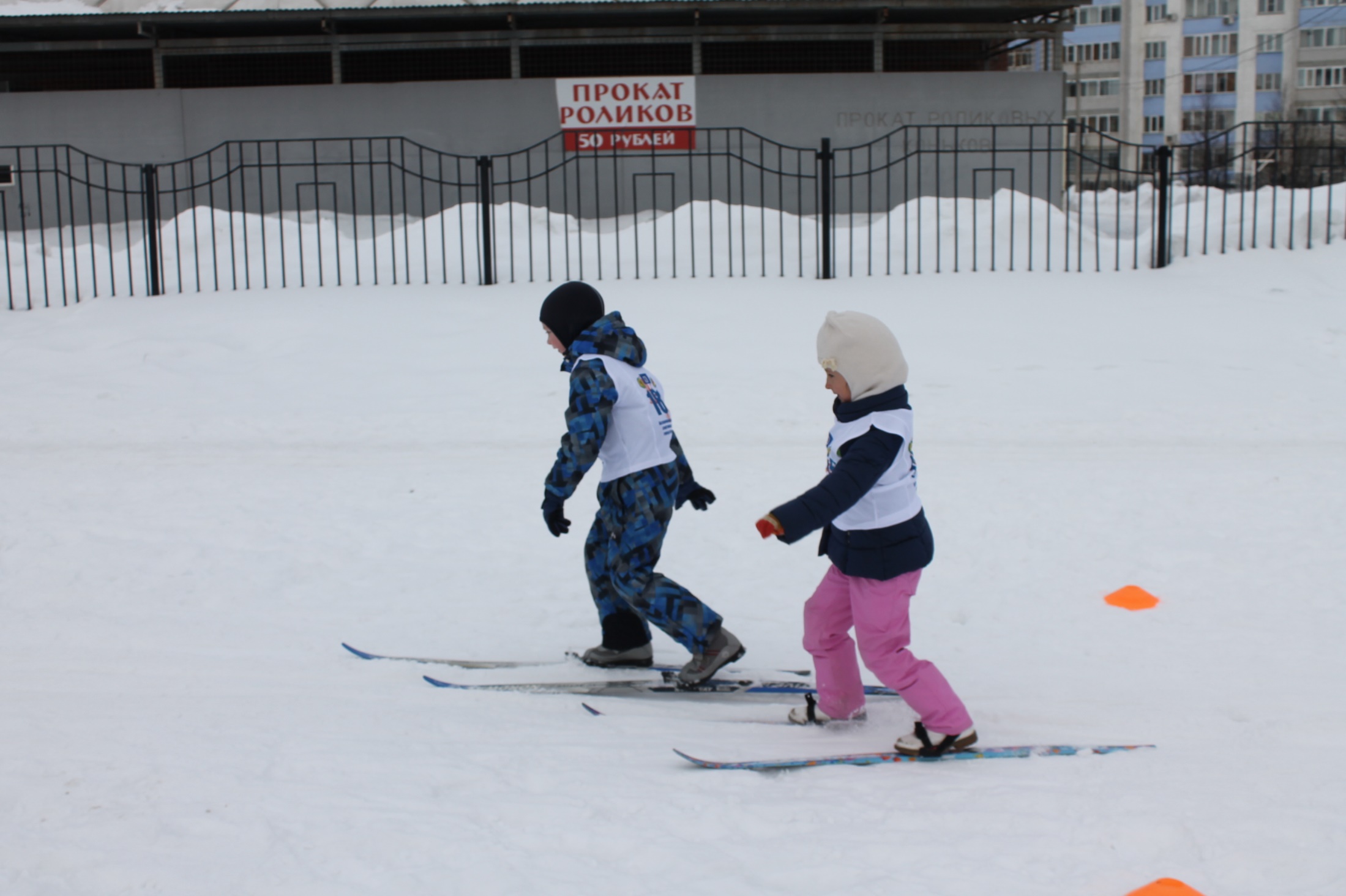 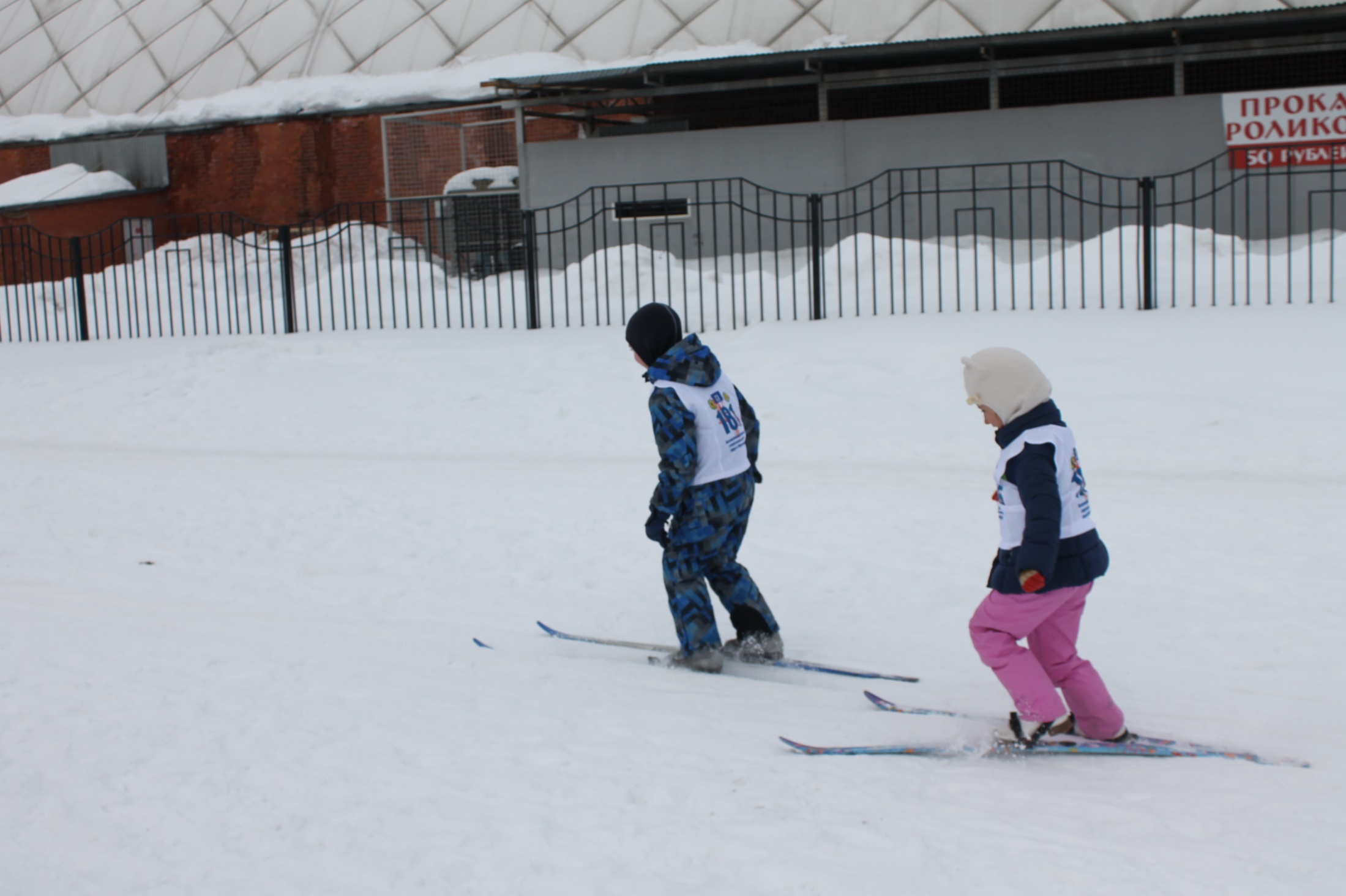 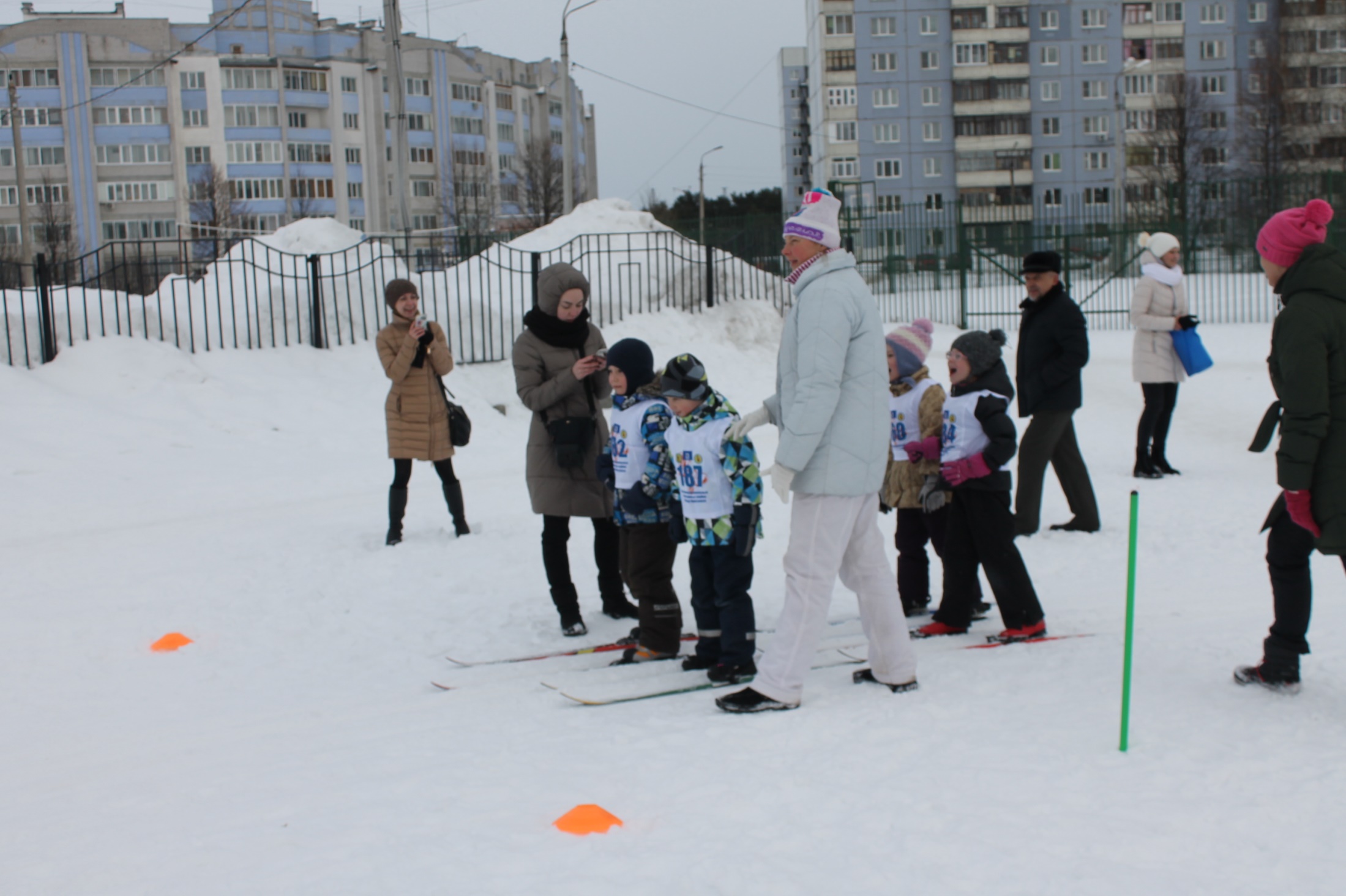 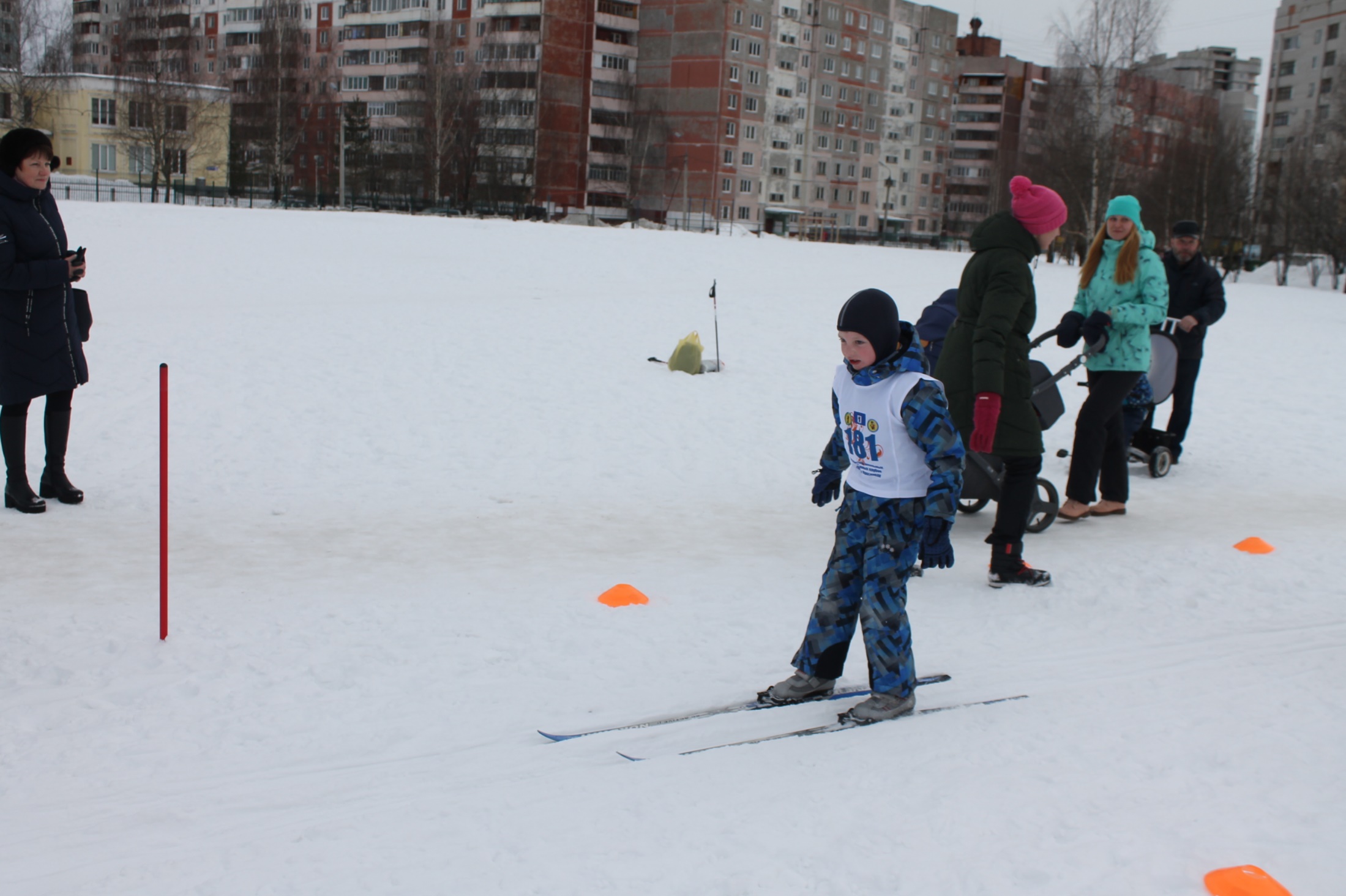 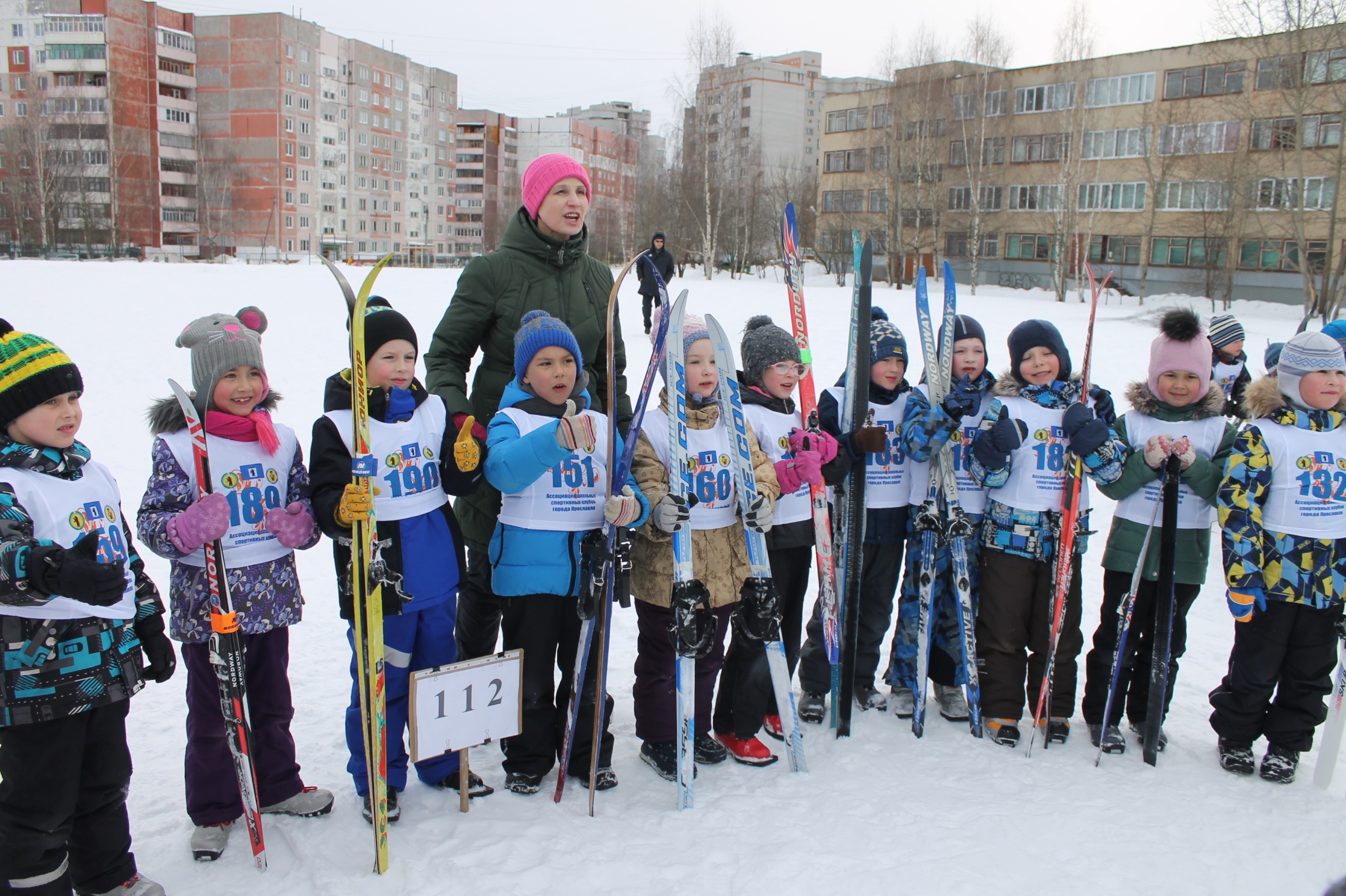 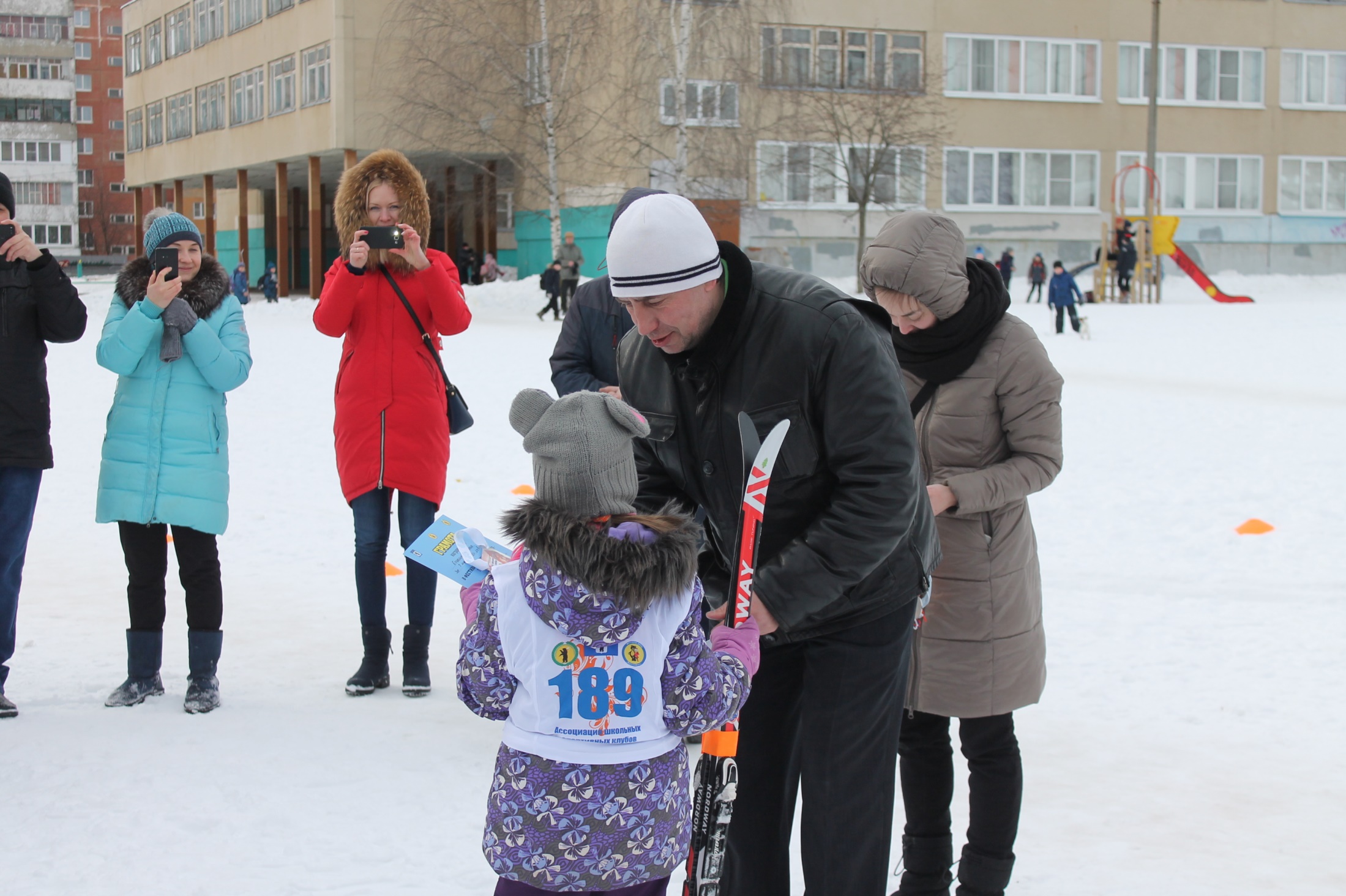 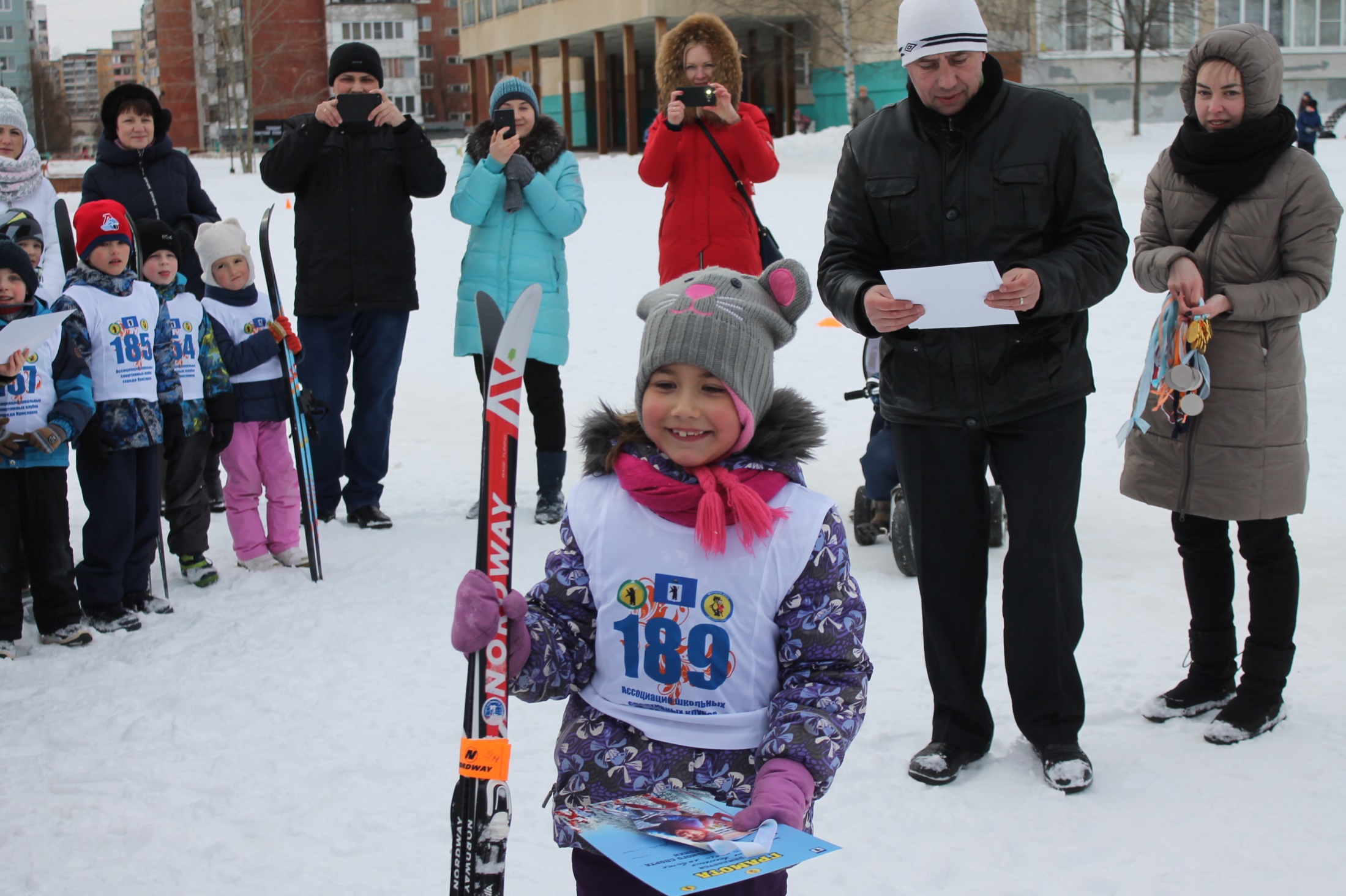 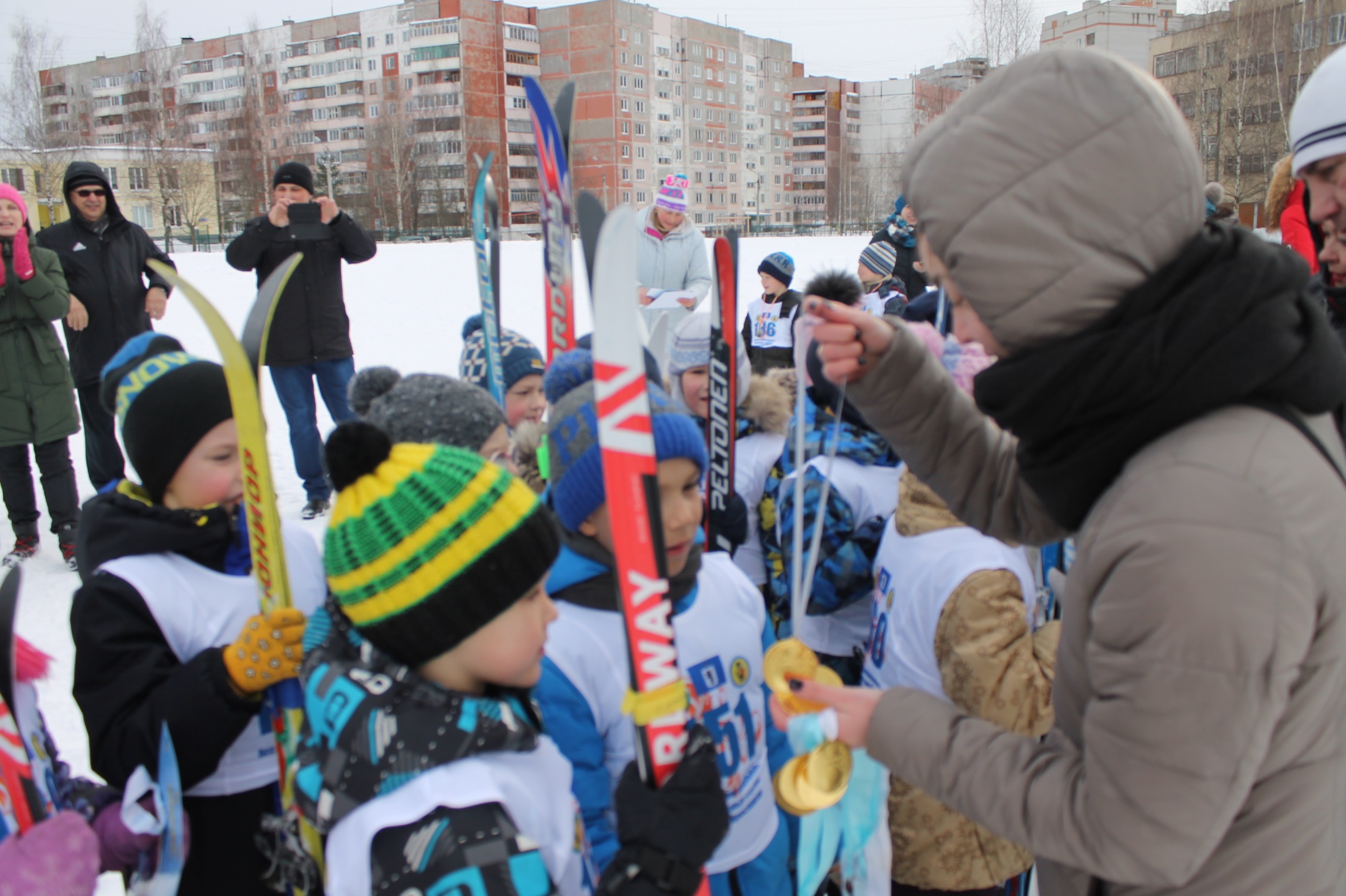 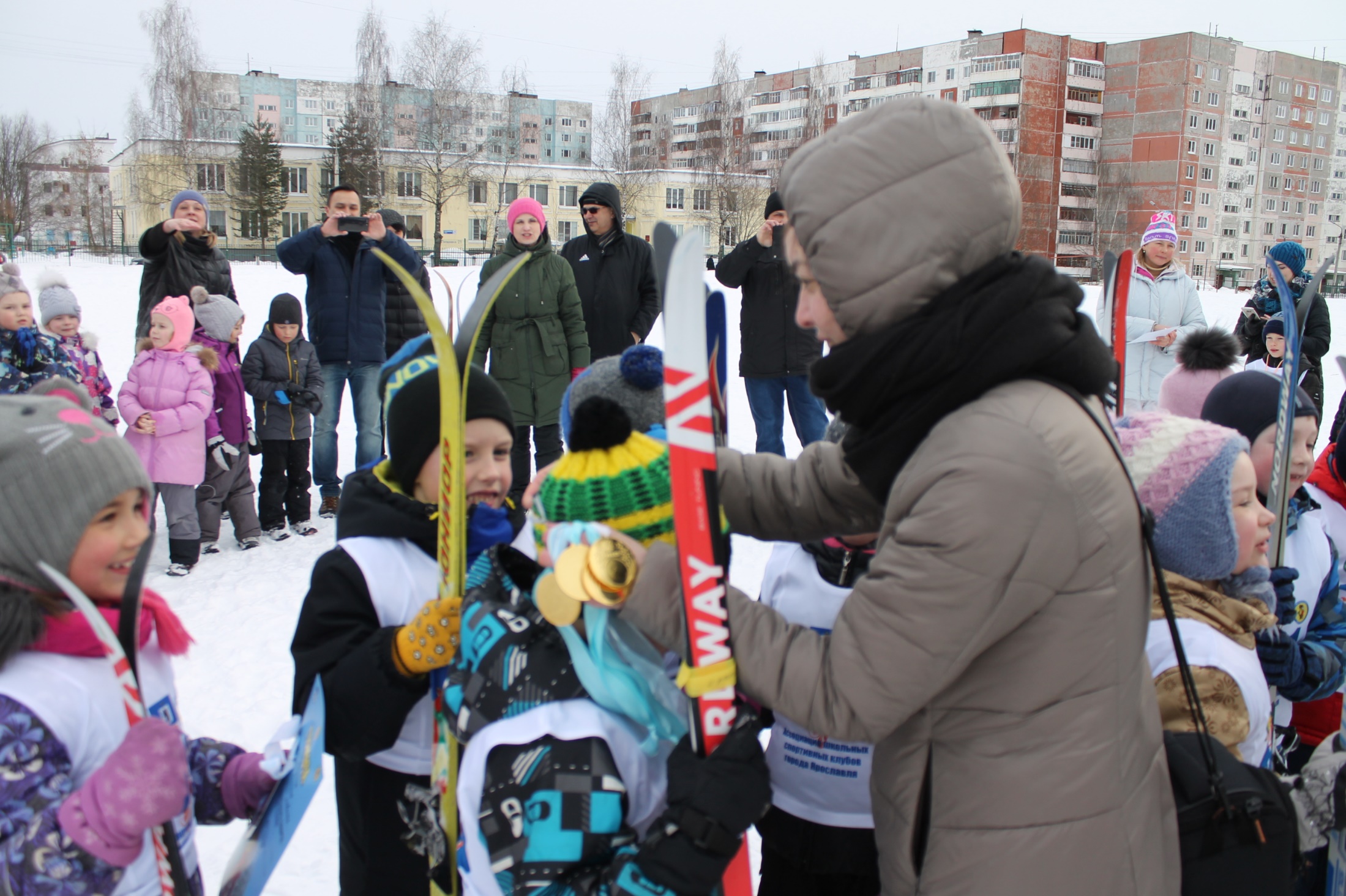 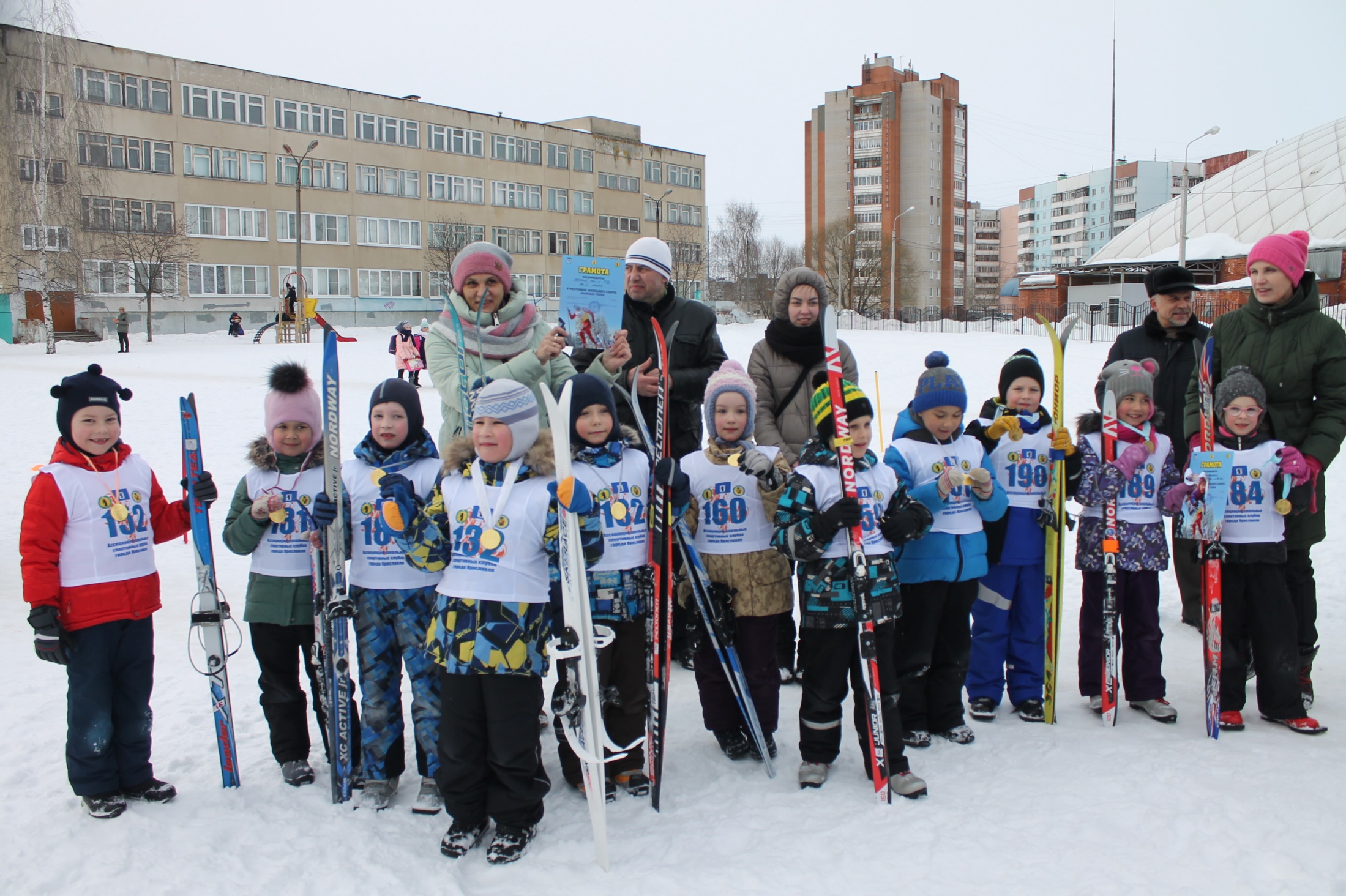 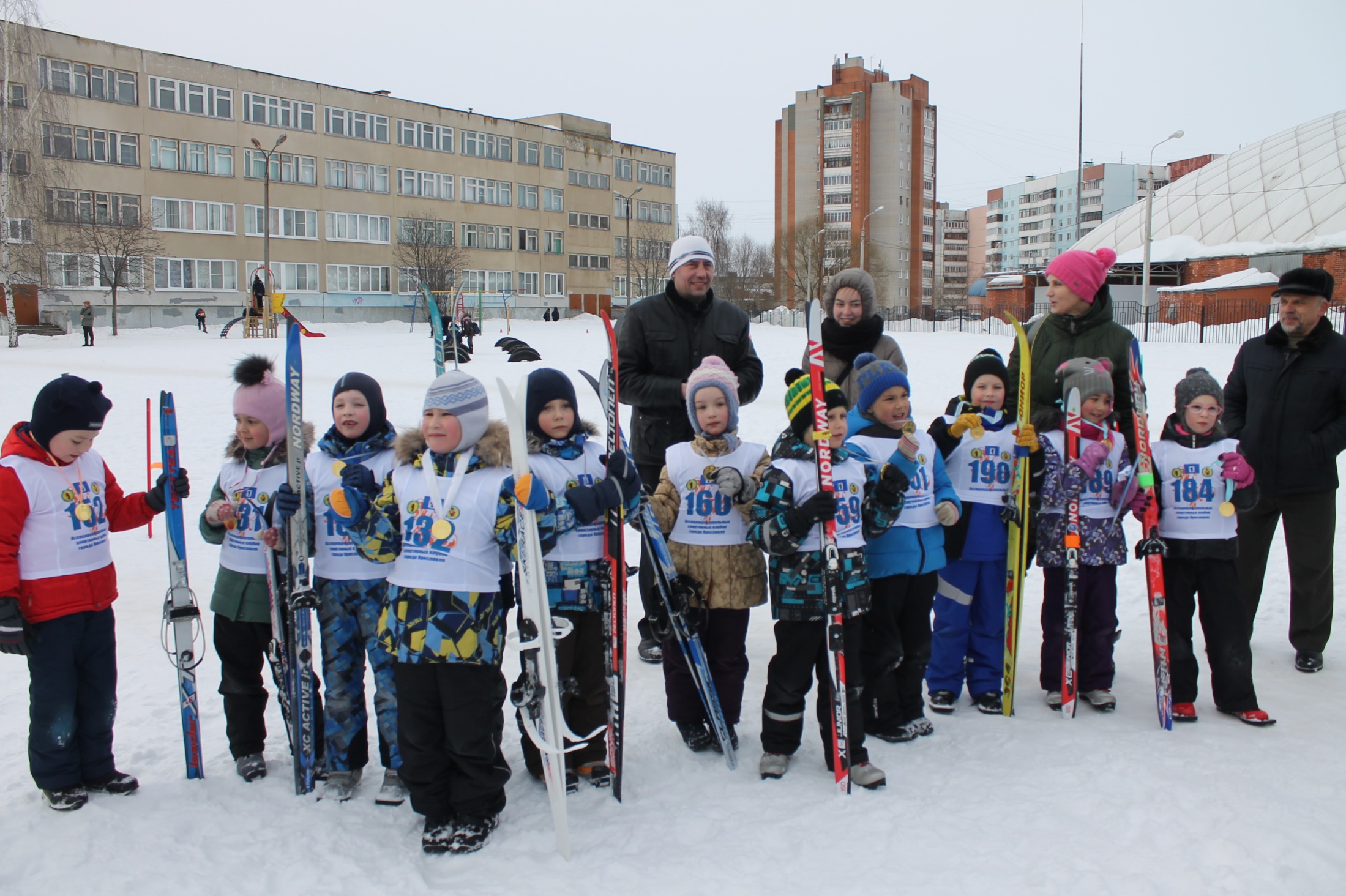 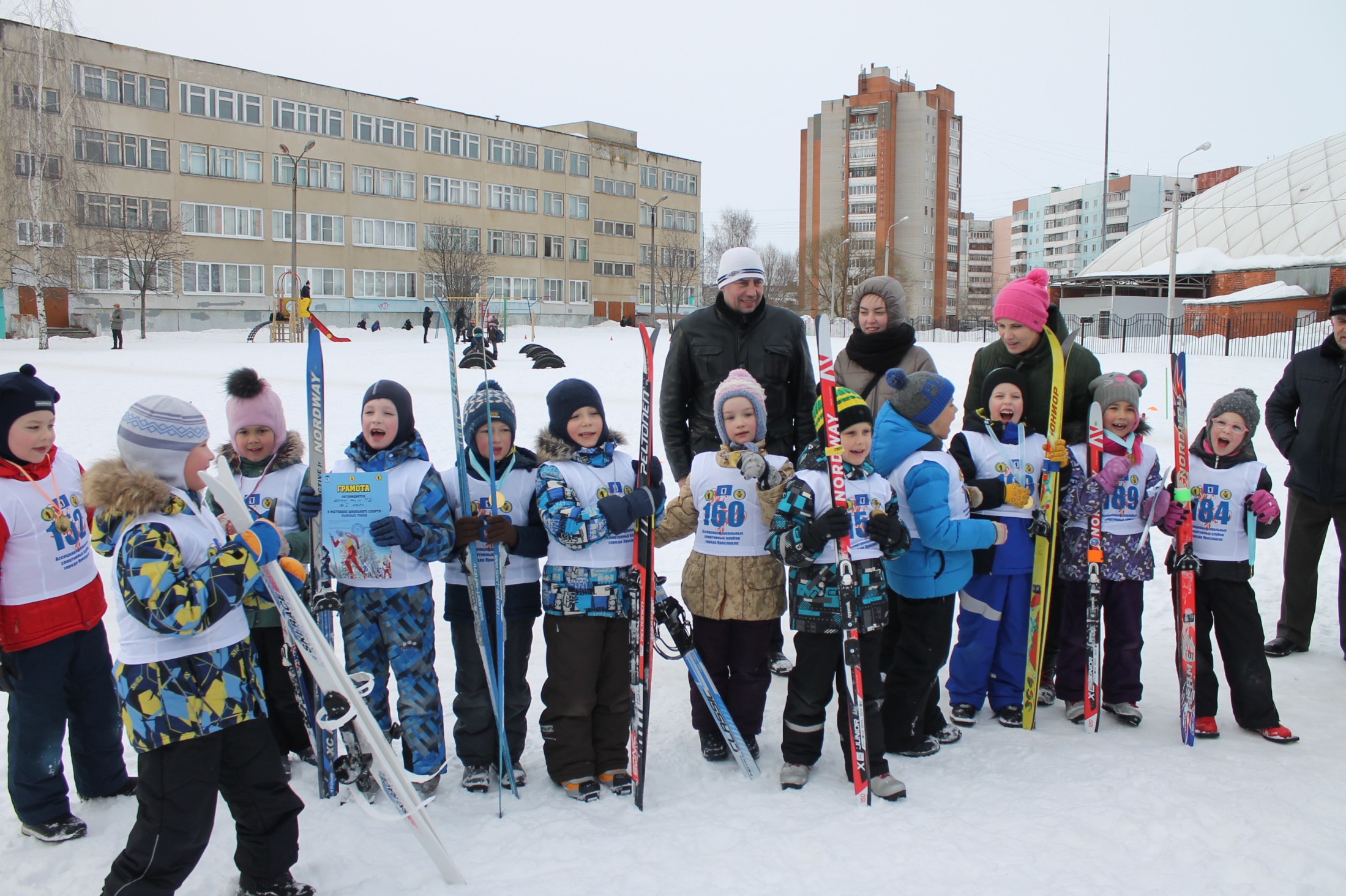 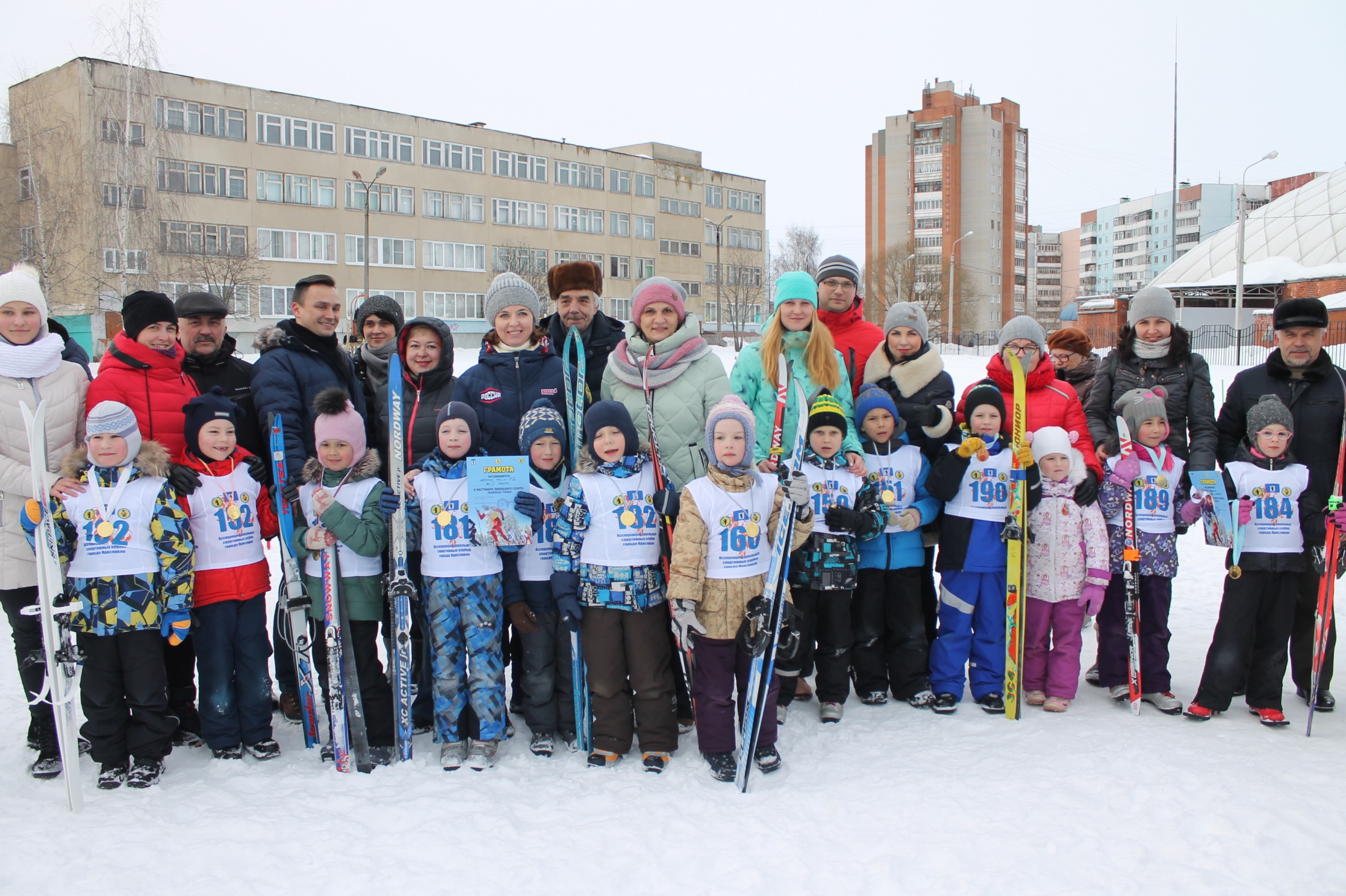 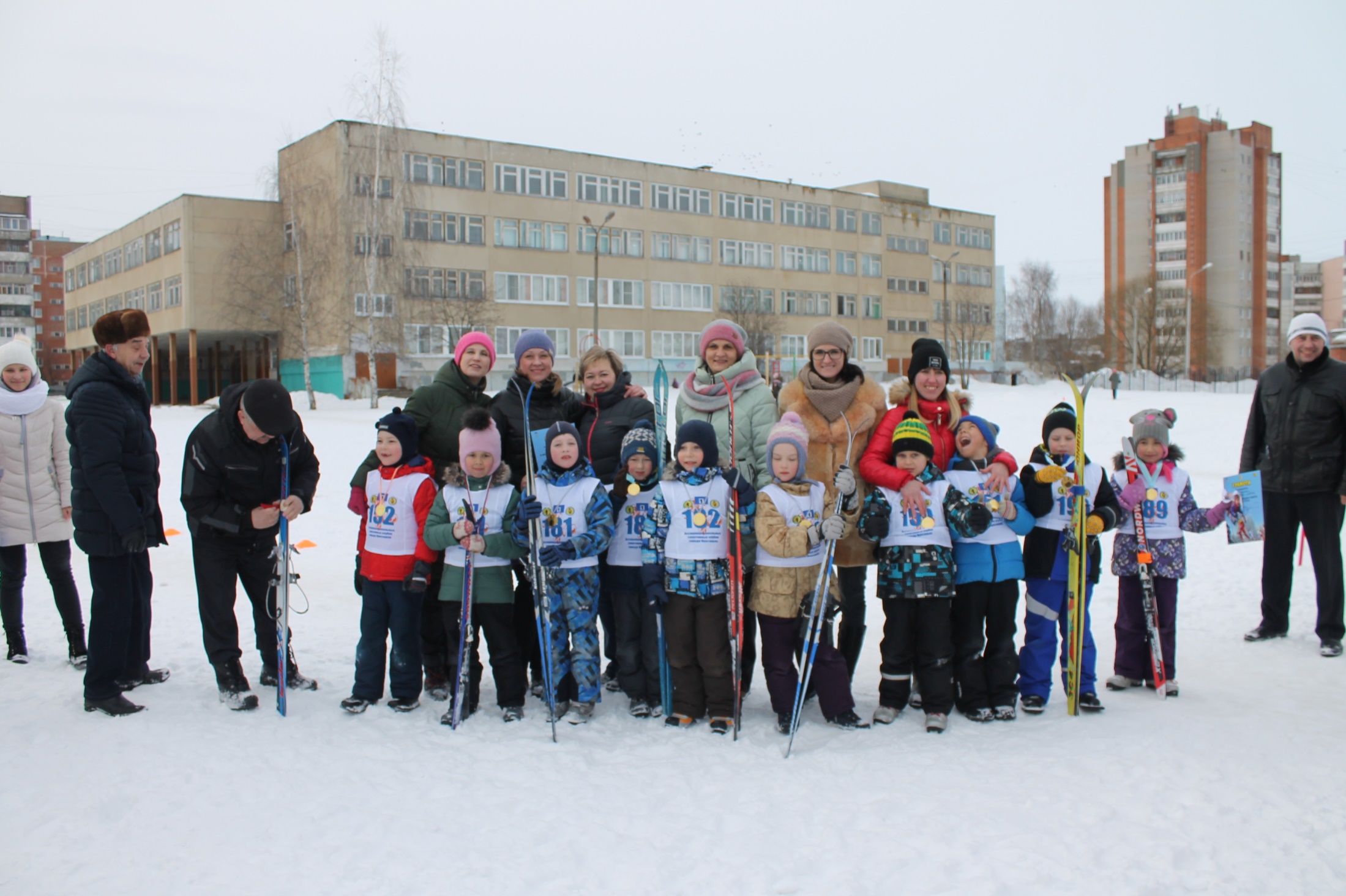 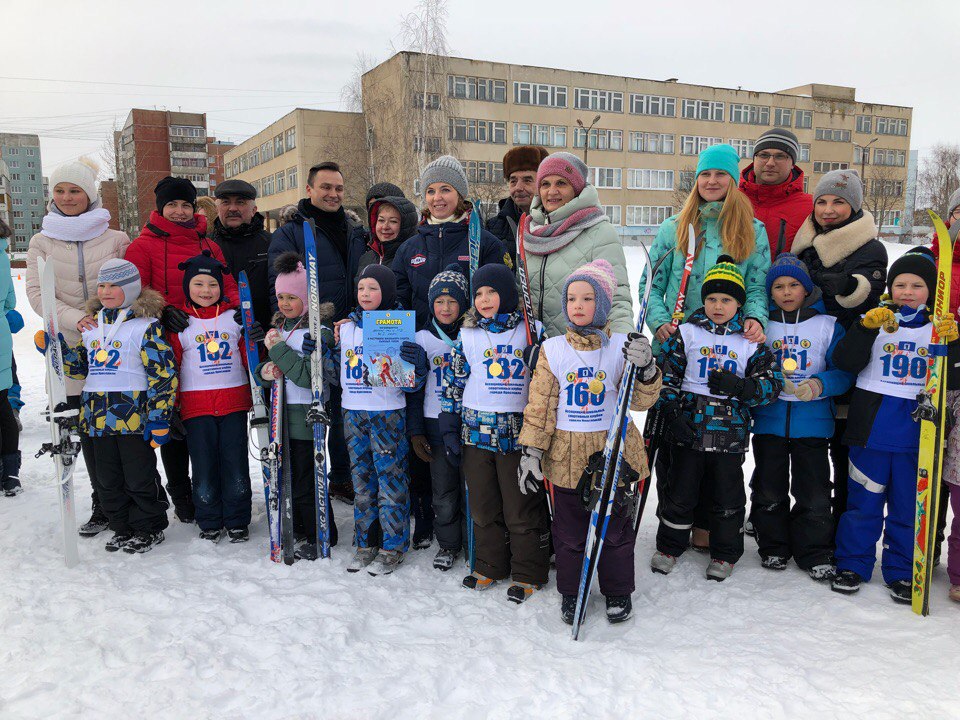